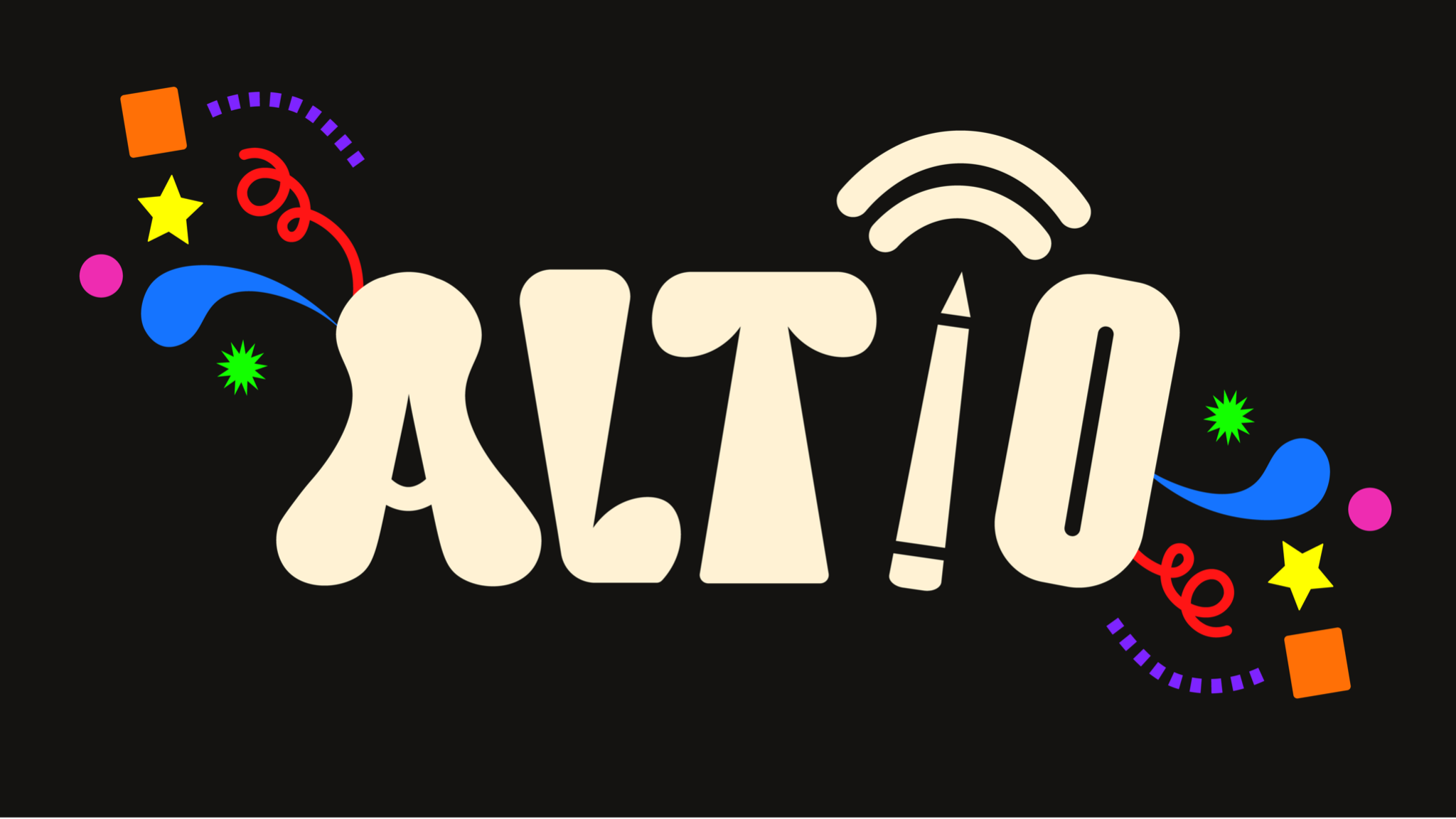 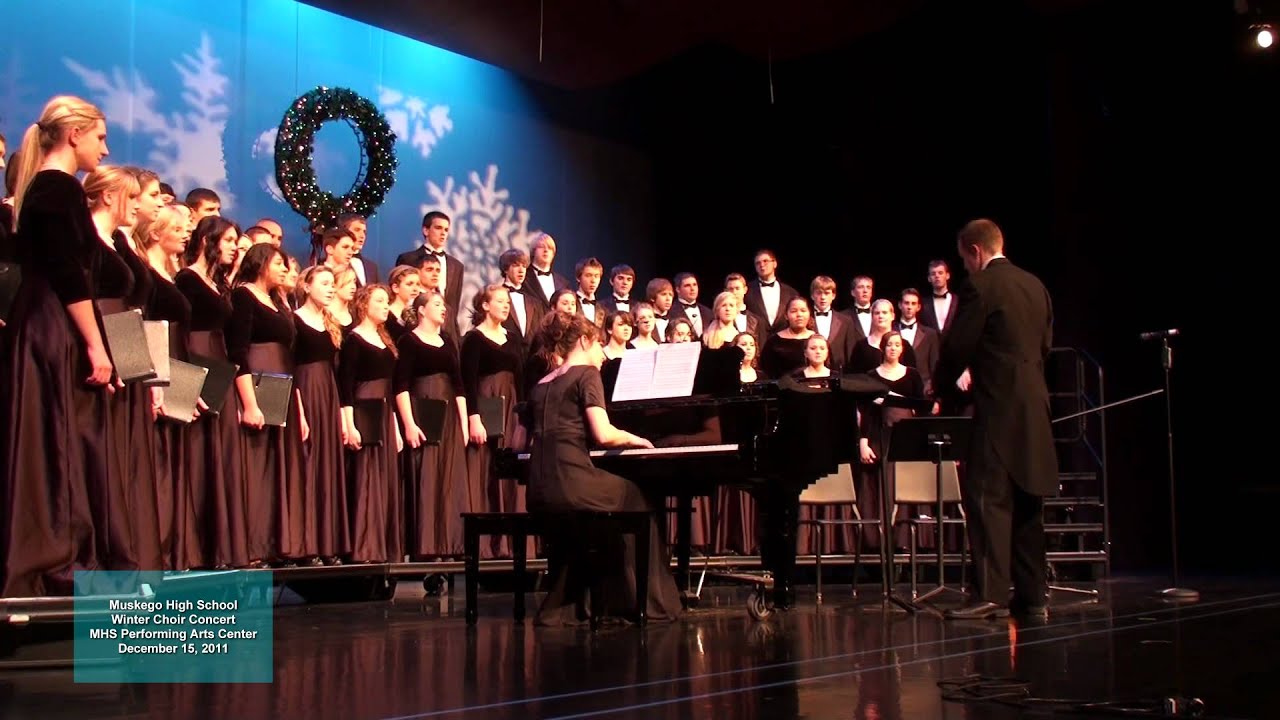 Why isn’t this the norm?
Why isn’t this the norm?
We want to bridge that gap
What’s out there
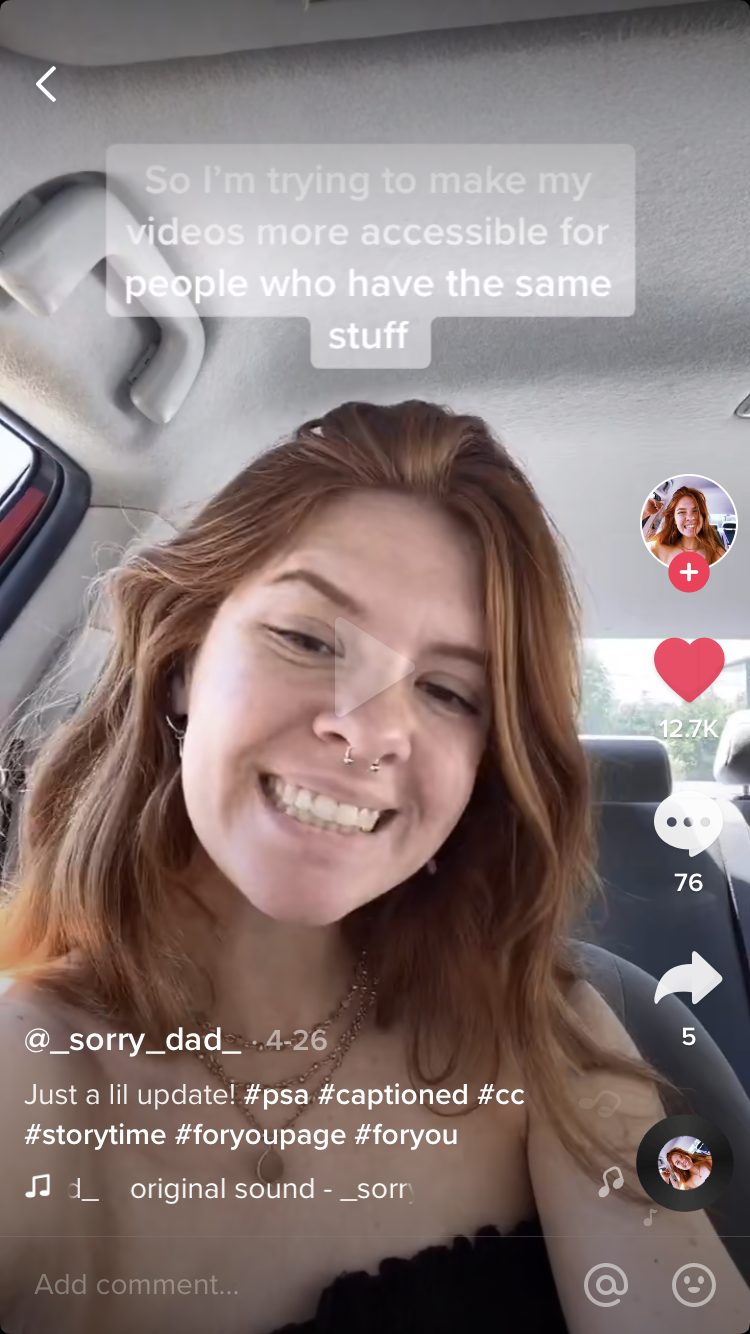 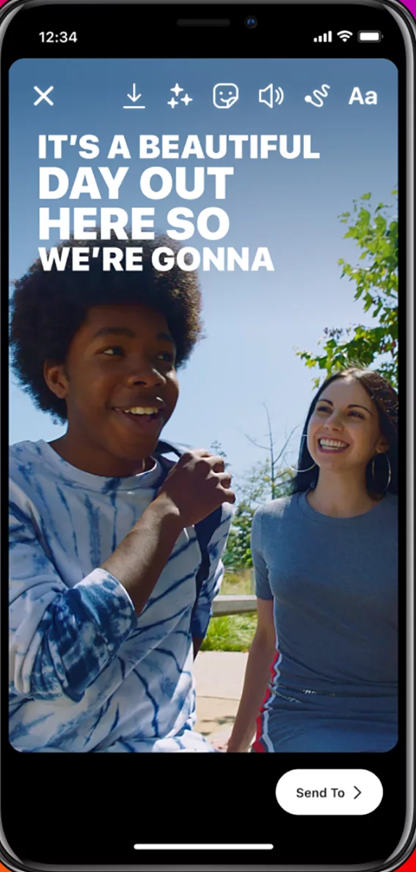 (There isn’t much else.)
Outline
Who are we?
Where have we been?
Where are we now?
What comes next?
(WHO ARE WE?)
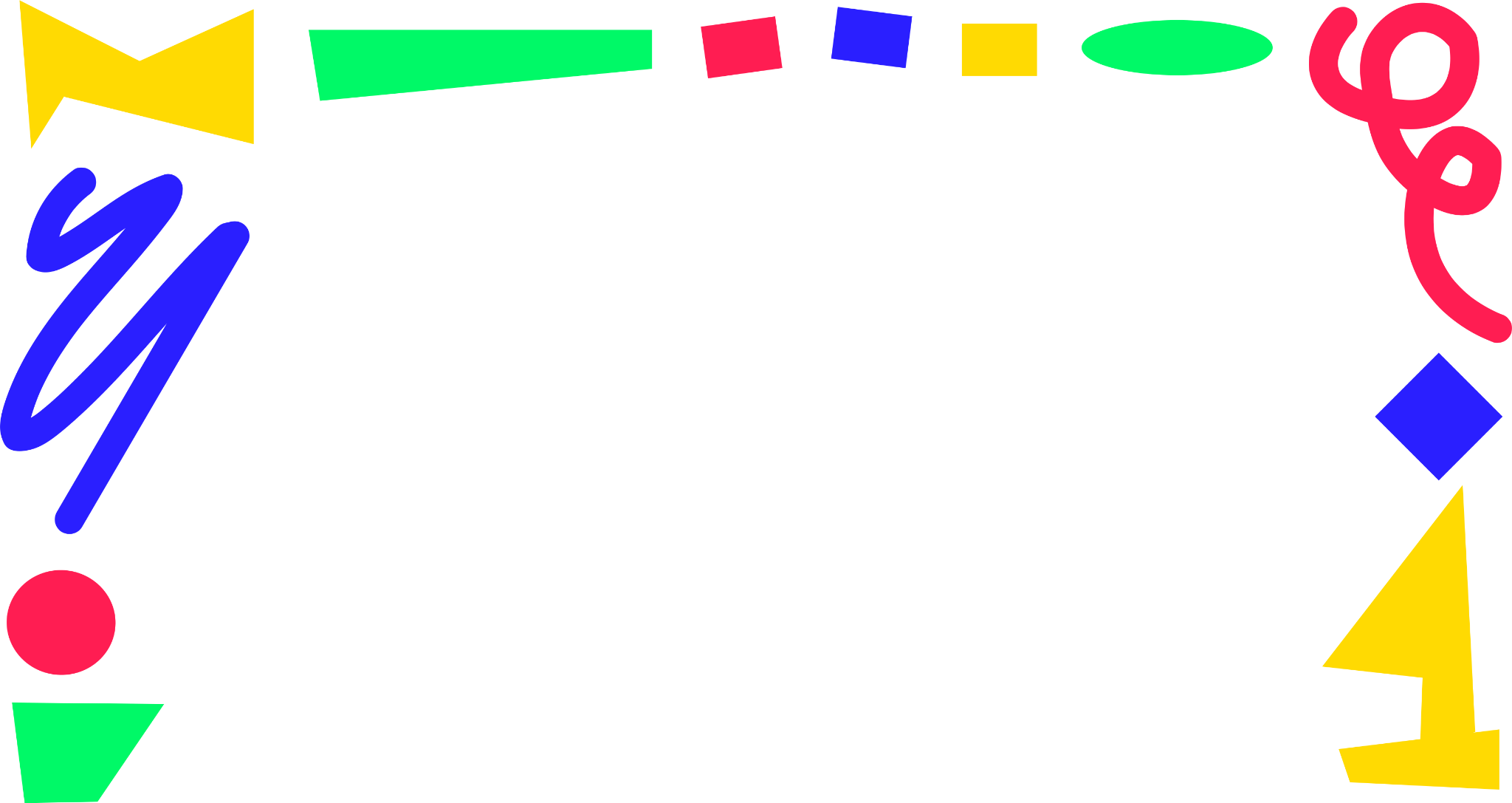 PROBLEM
Deaf and hard of hearing people are often left out of key nuanced information that is conveyed through audio in digital spaces
SOLUTION
ALTiO is a social media platform that encourages and provides visual interpretations of audio–providing alternative options for everyone to experience content
ALTiO is a social media platform that encourages and provides drawings as visual supplements for interpreting audio–providing alternative options for everyone to experience content
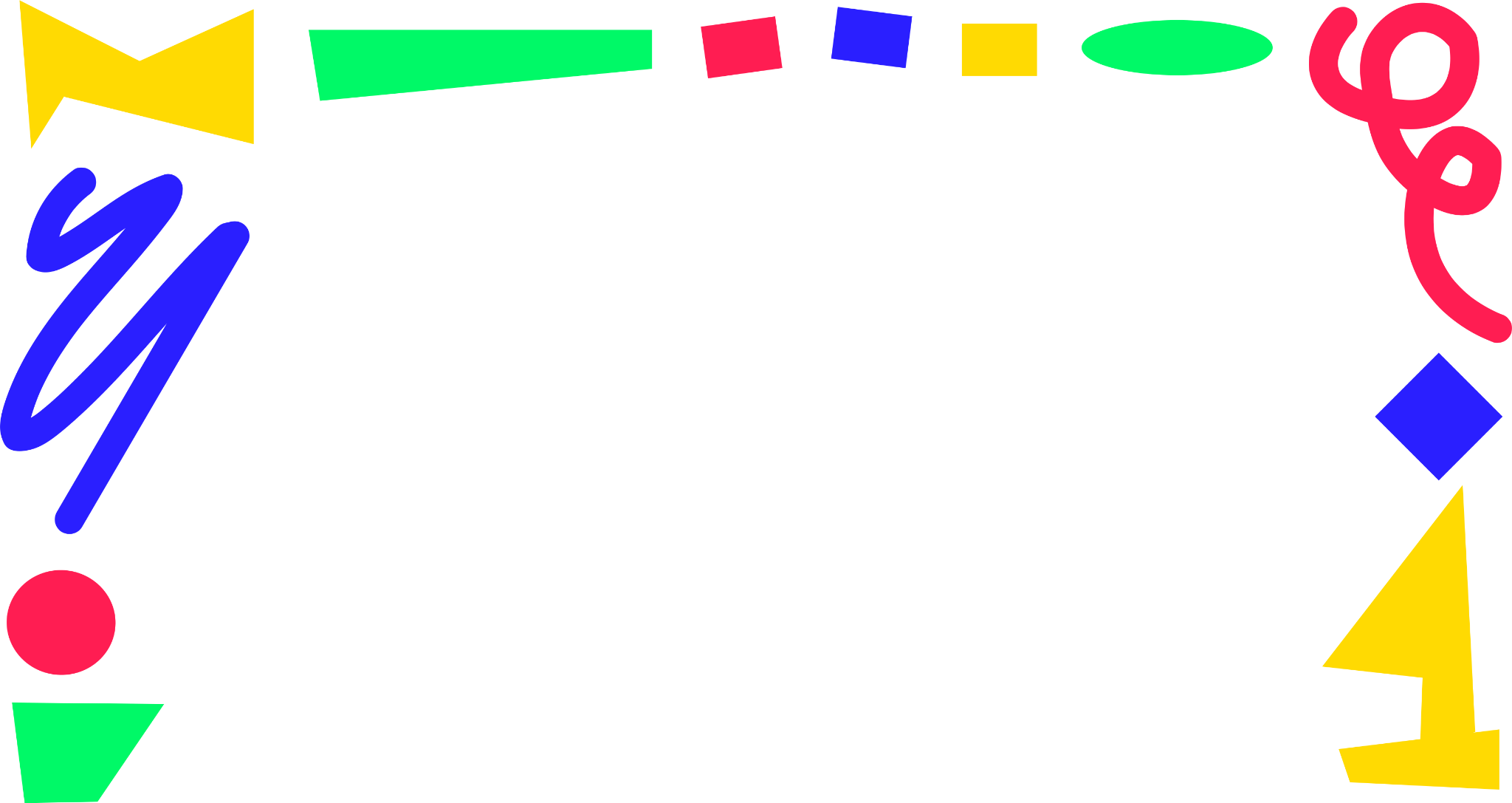 PROBLEM
Deaf and hard of hearing people are often left out of key nuanced information that is conveyed through audio in digital spaces
SOLUTION
ALTiO is a social media platform that encourages and provides drawings as visual supplements for interpreting audio–providing alternative options for everyone to experience content
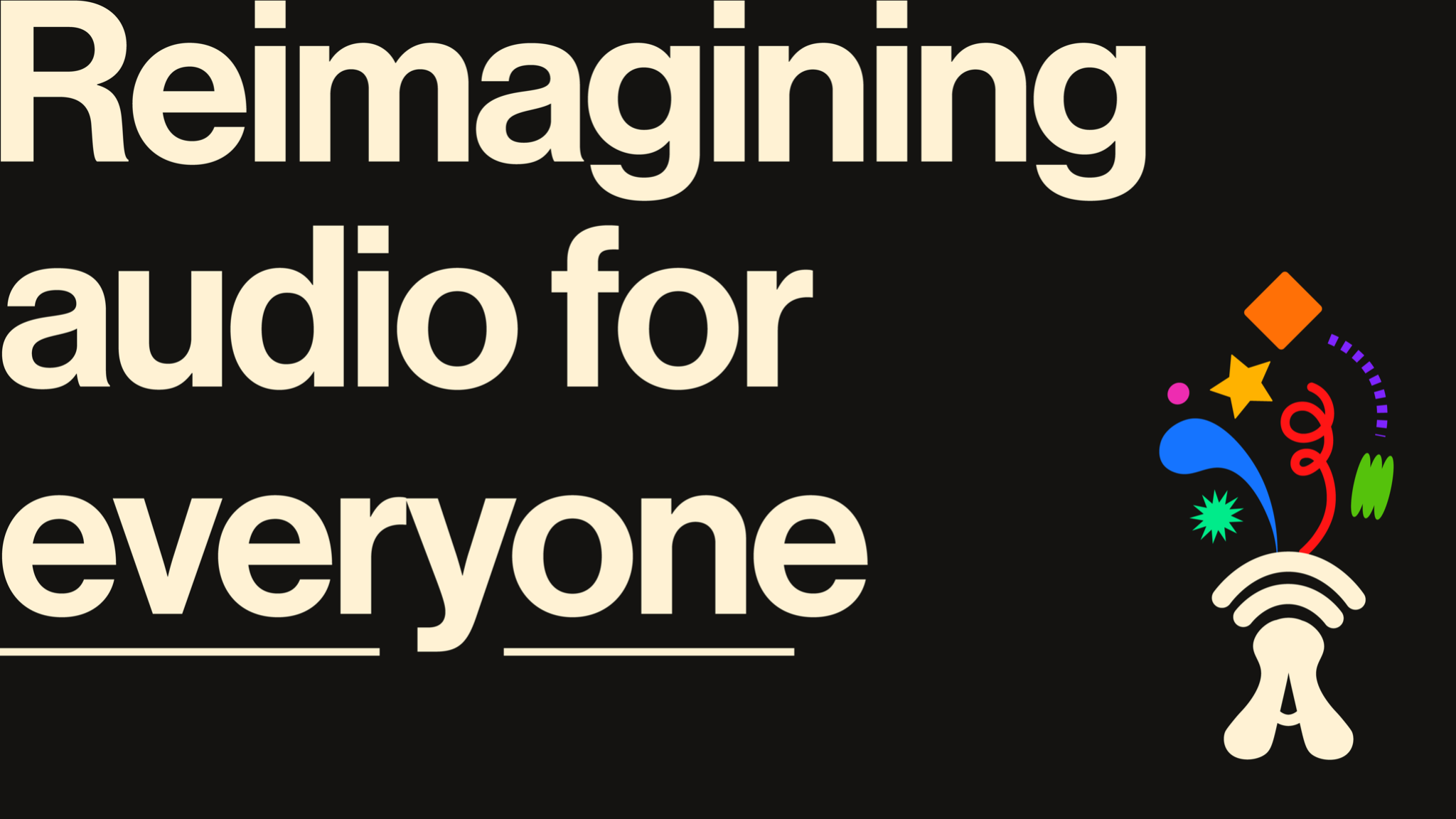 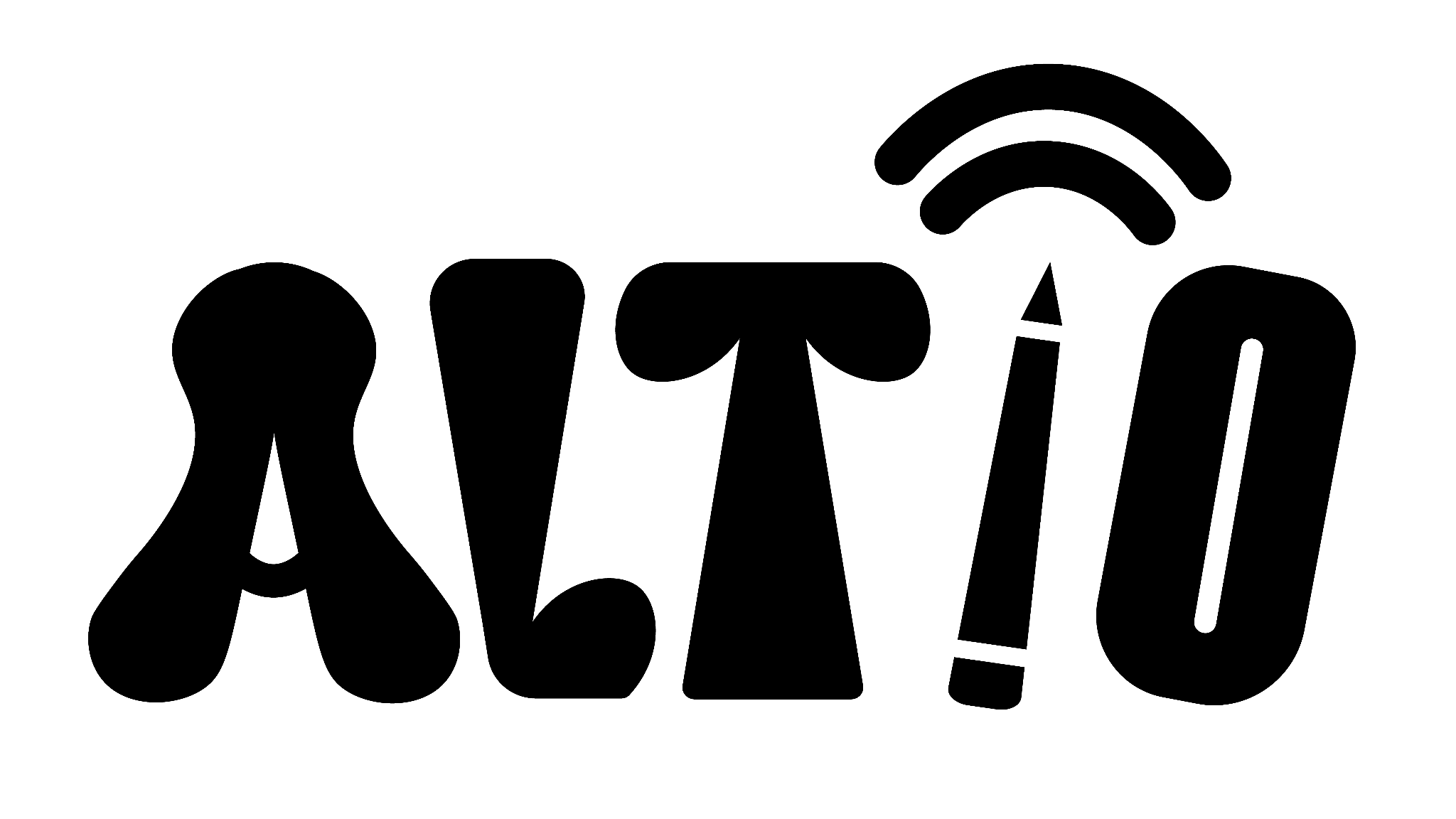 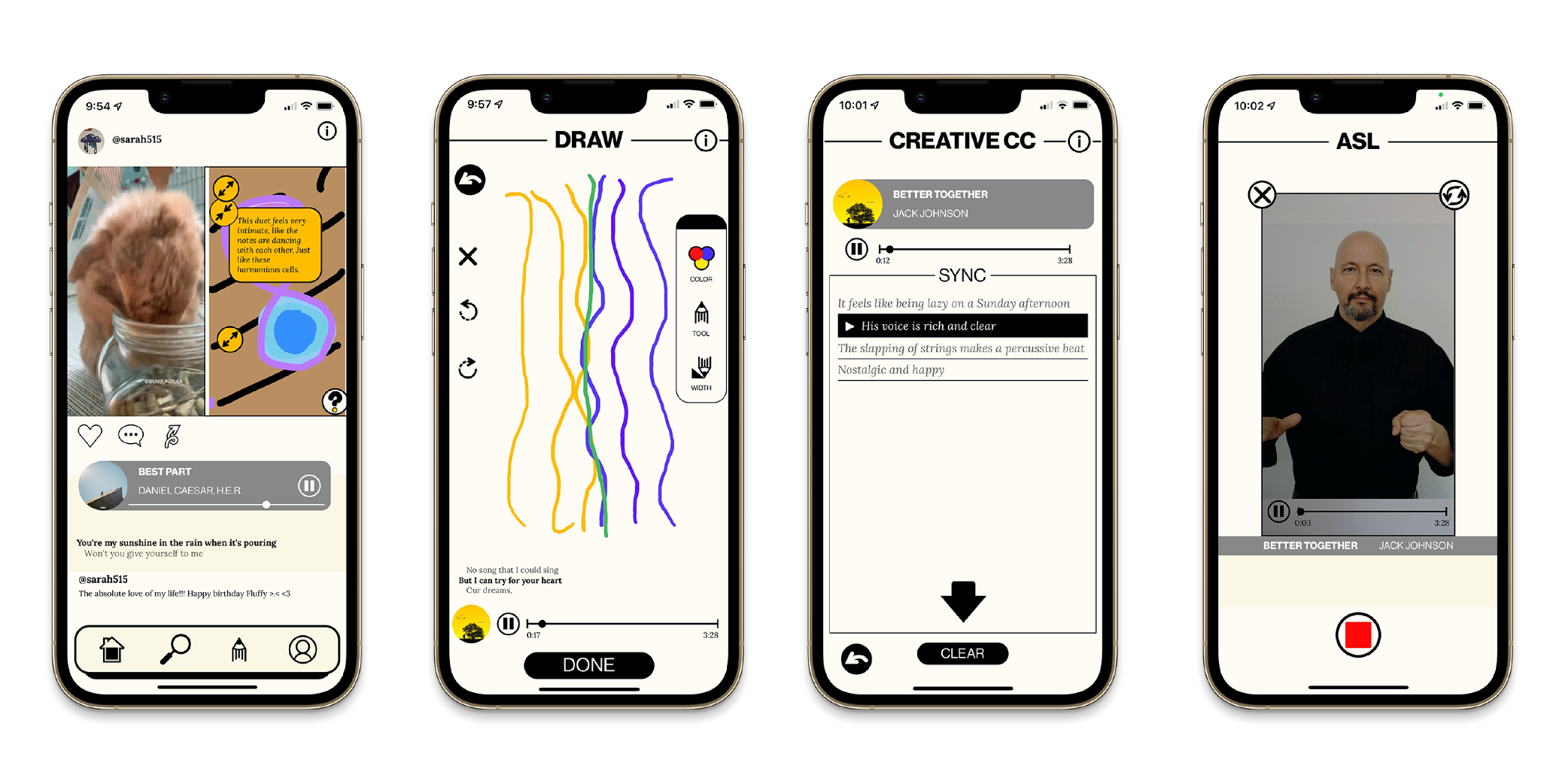 A social media app dedicated to creating and viewing alternative audio interpretations
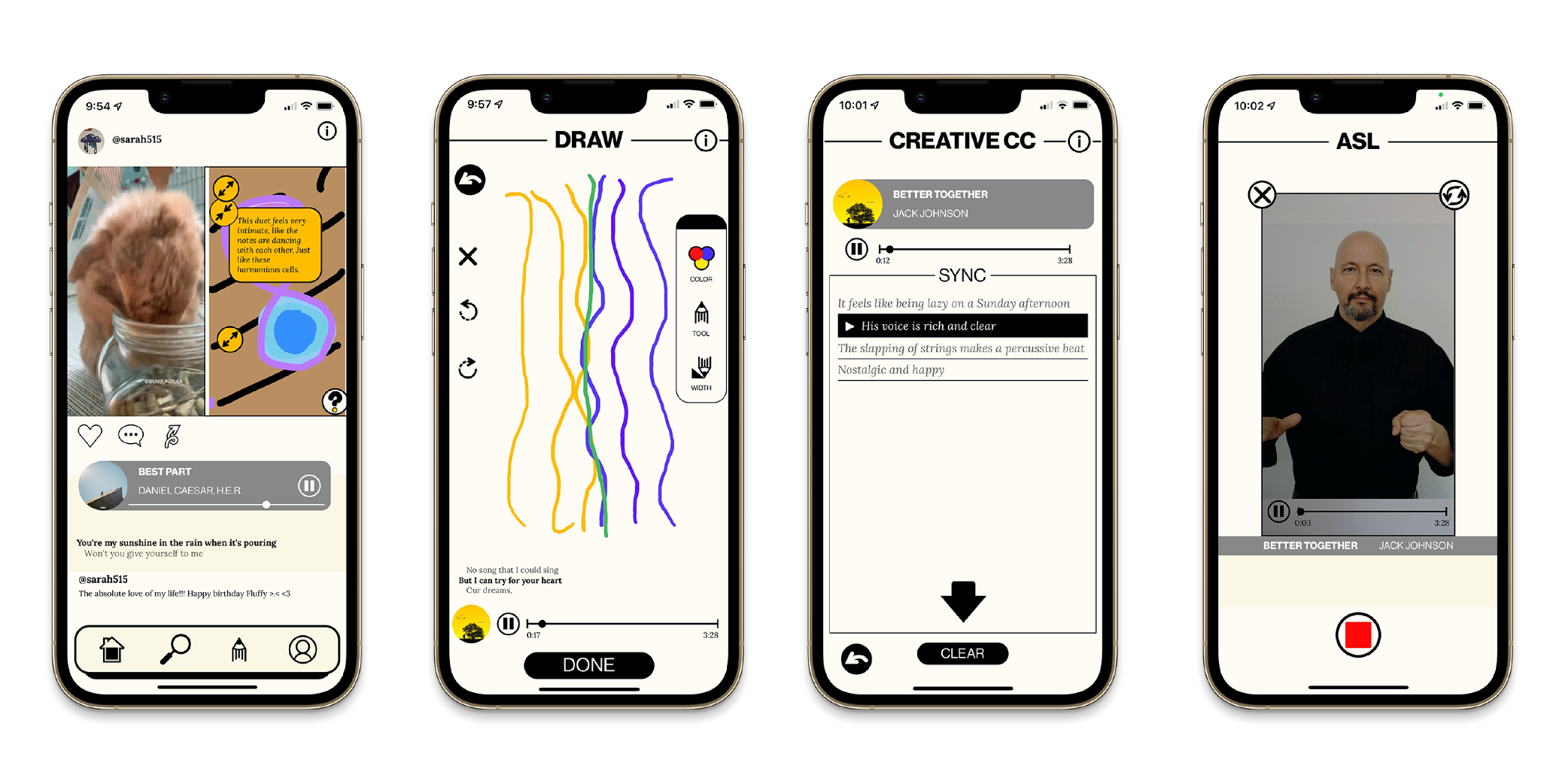 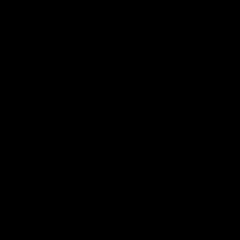 (WHERE HAVE
WE BEEN?)
Needfinding
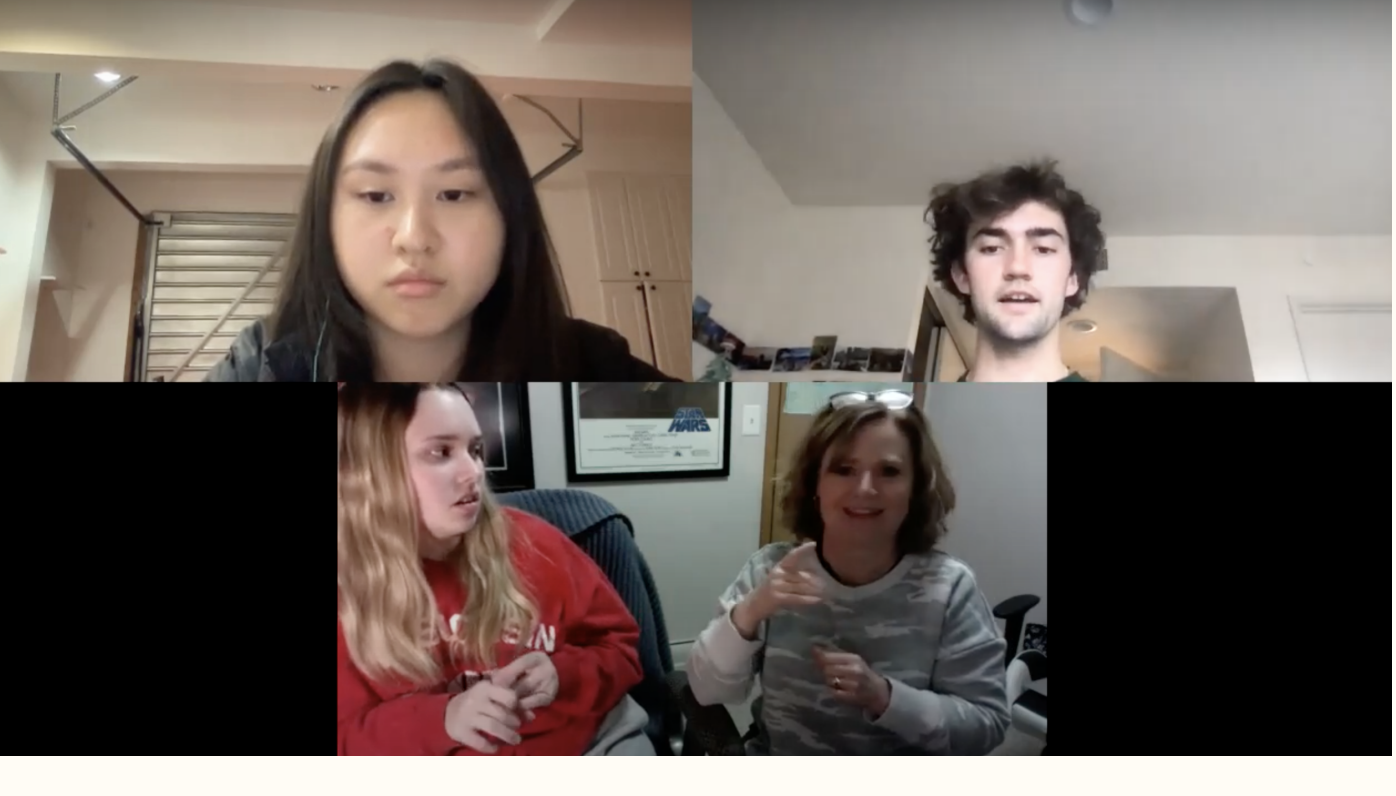 The participant enjoys attending her children’s choir concerts
…convey nuanced descriptions in a non-auditory way to include the Deaf / HoH community in pop culture?
HOW MIGHT WE?
“Hearing is something that is difficult for me, visual is something that is easy.”
Early Testing
A unique audio interpretation can be effective for conveying the nuance of information and meaning in content
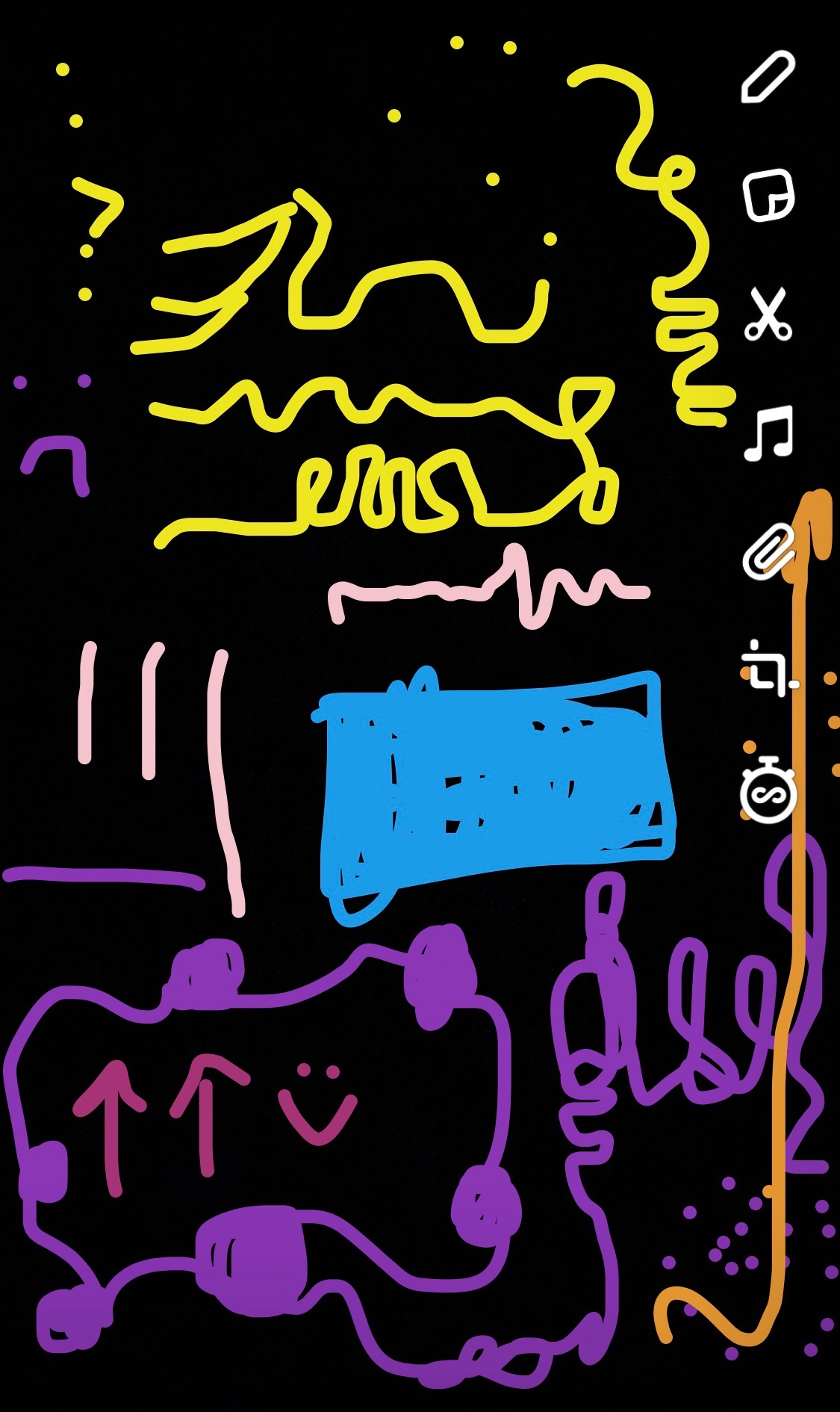 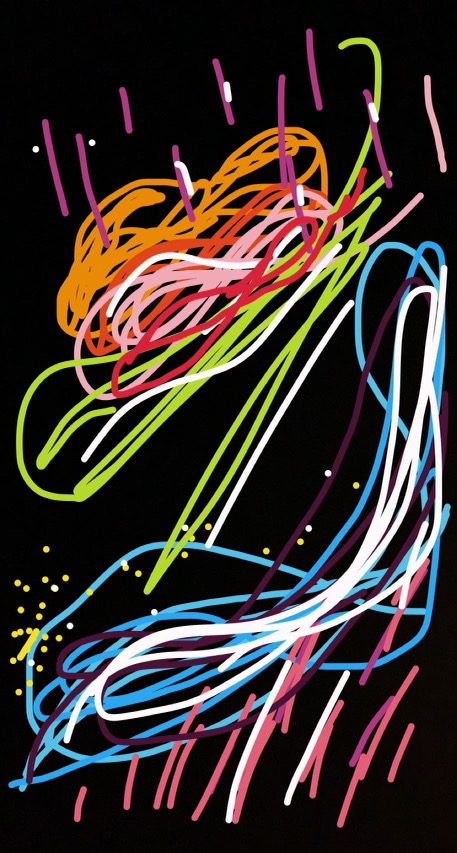 VALID
“She got more out of it than I even realized was there” - Participant 015
Experience prototype results of drawing “Idontwannabeyouanymore” by Billie Eilish
Low-Fi Prototype
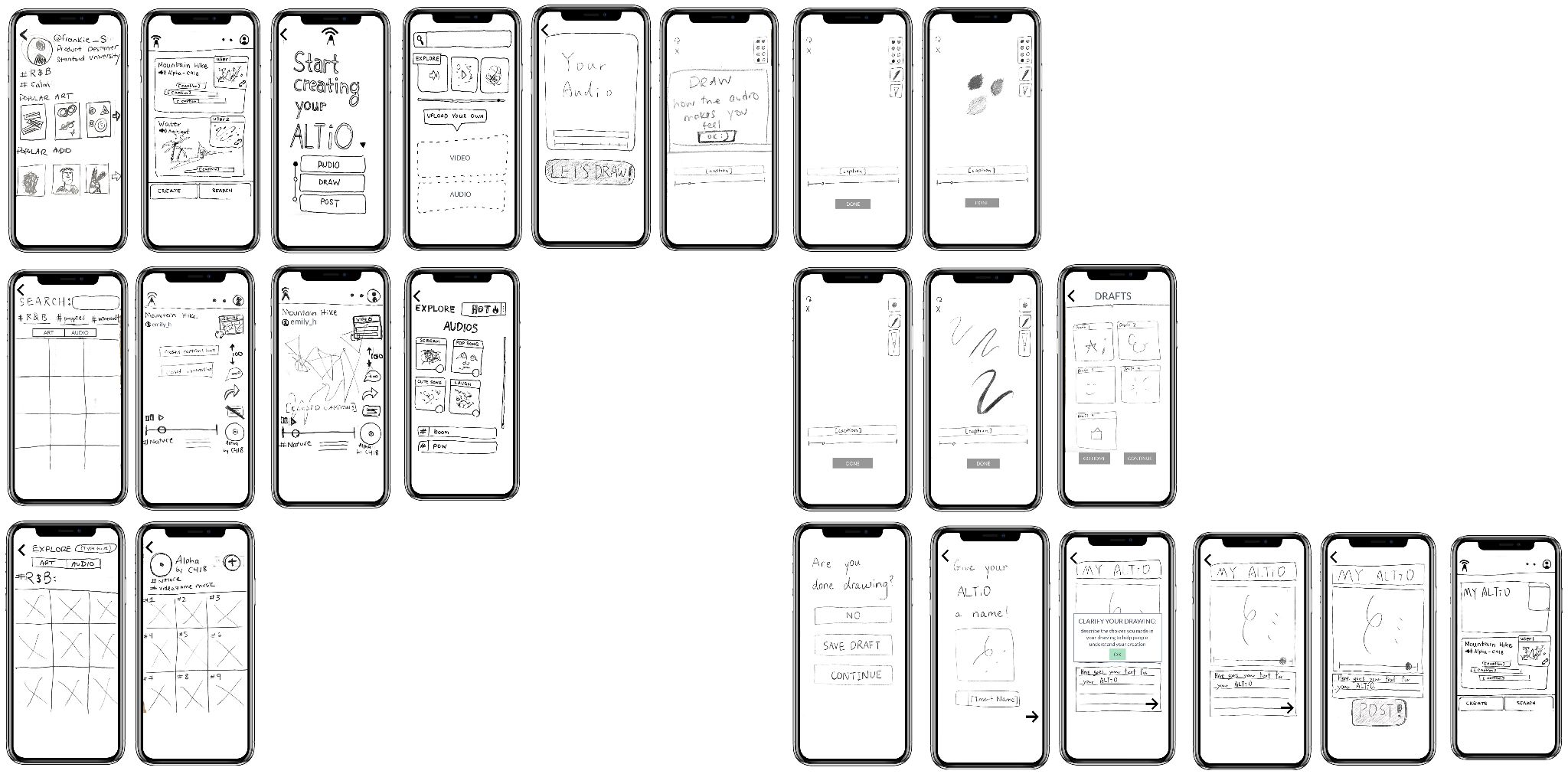 Implementation
EXPO, REACT-NATIVE
FIGMA
FIREBASE
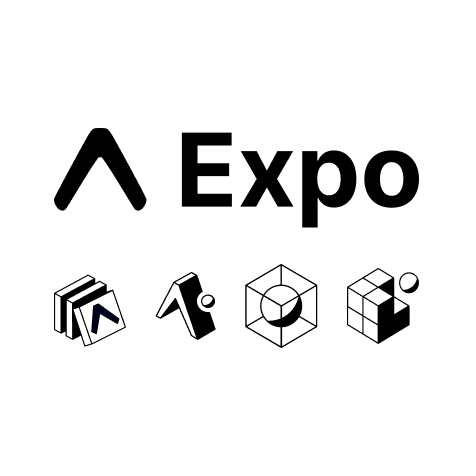 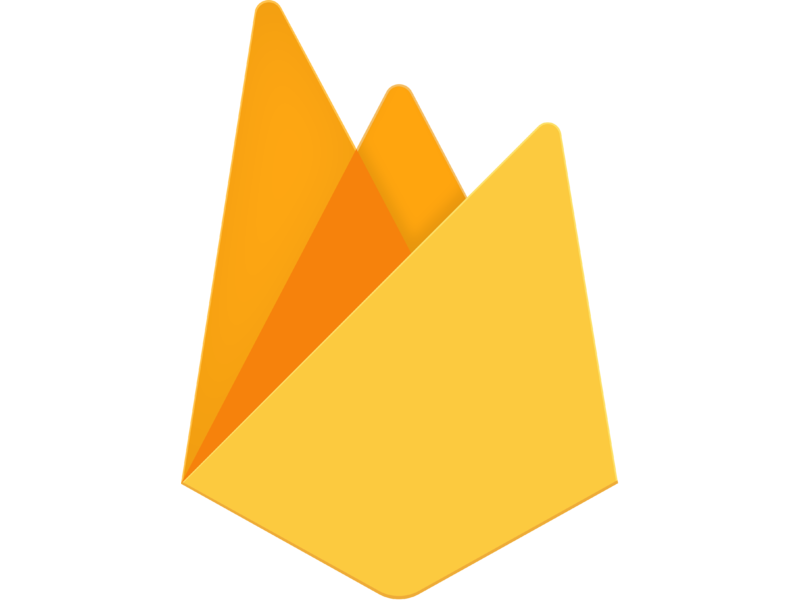 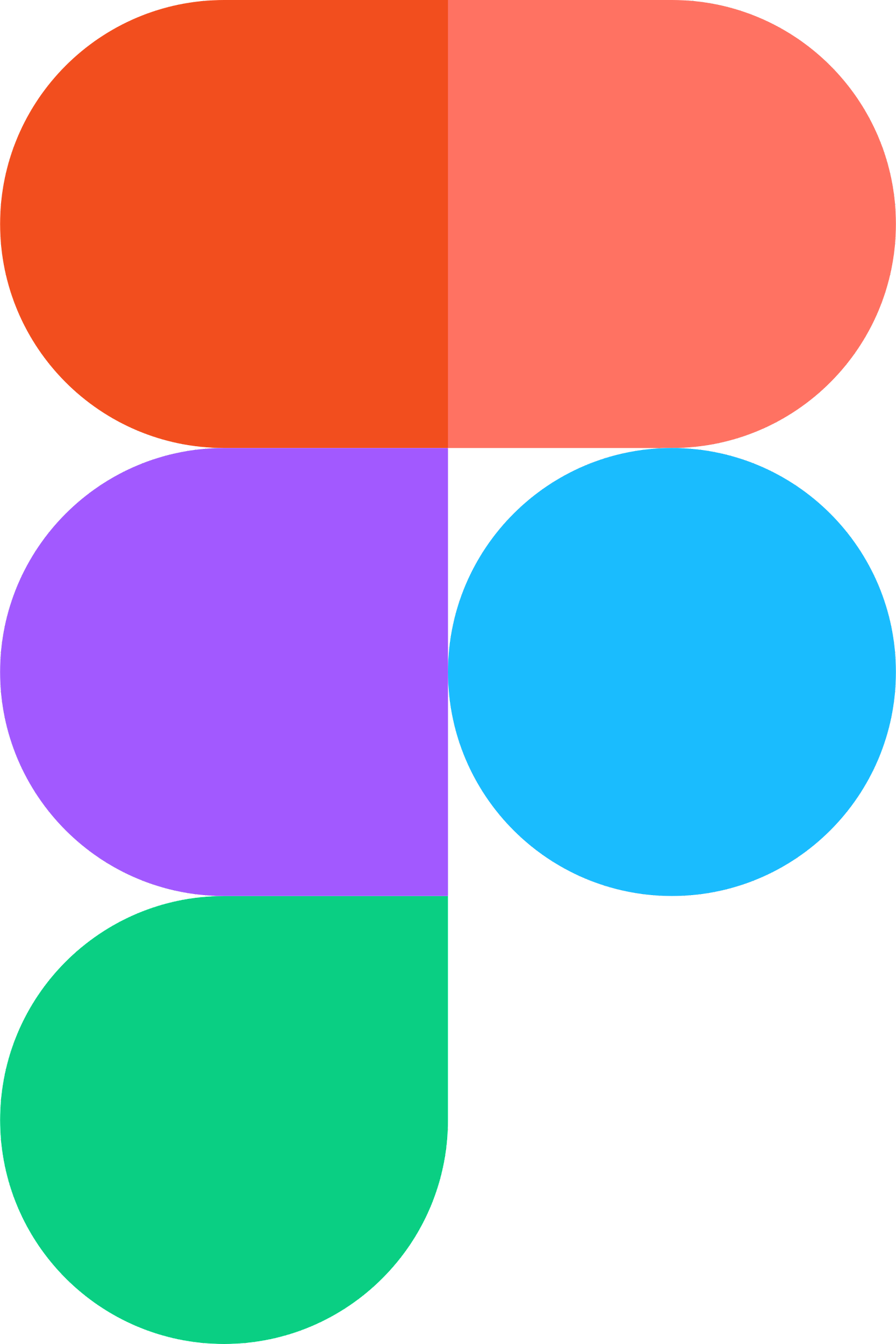 [Speaker Notes: Testing technology]
Hi-Fi Prototype V1
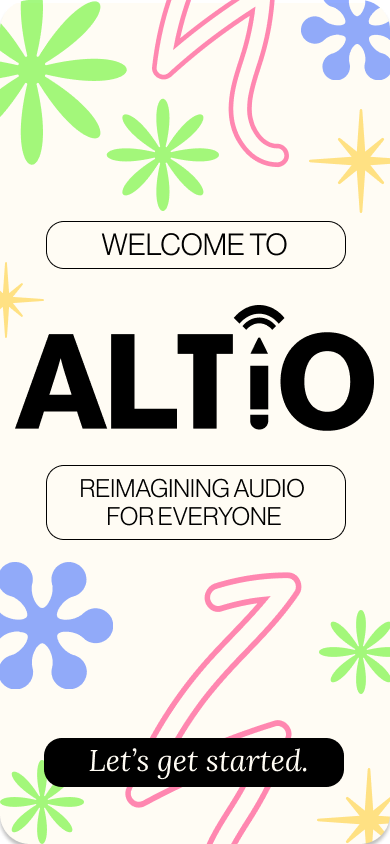 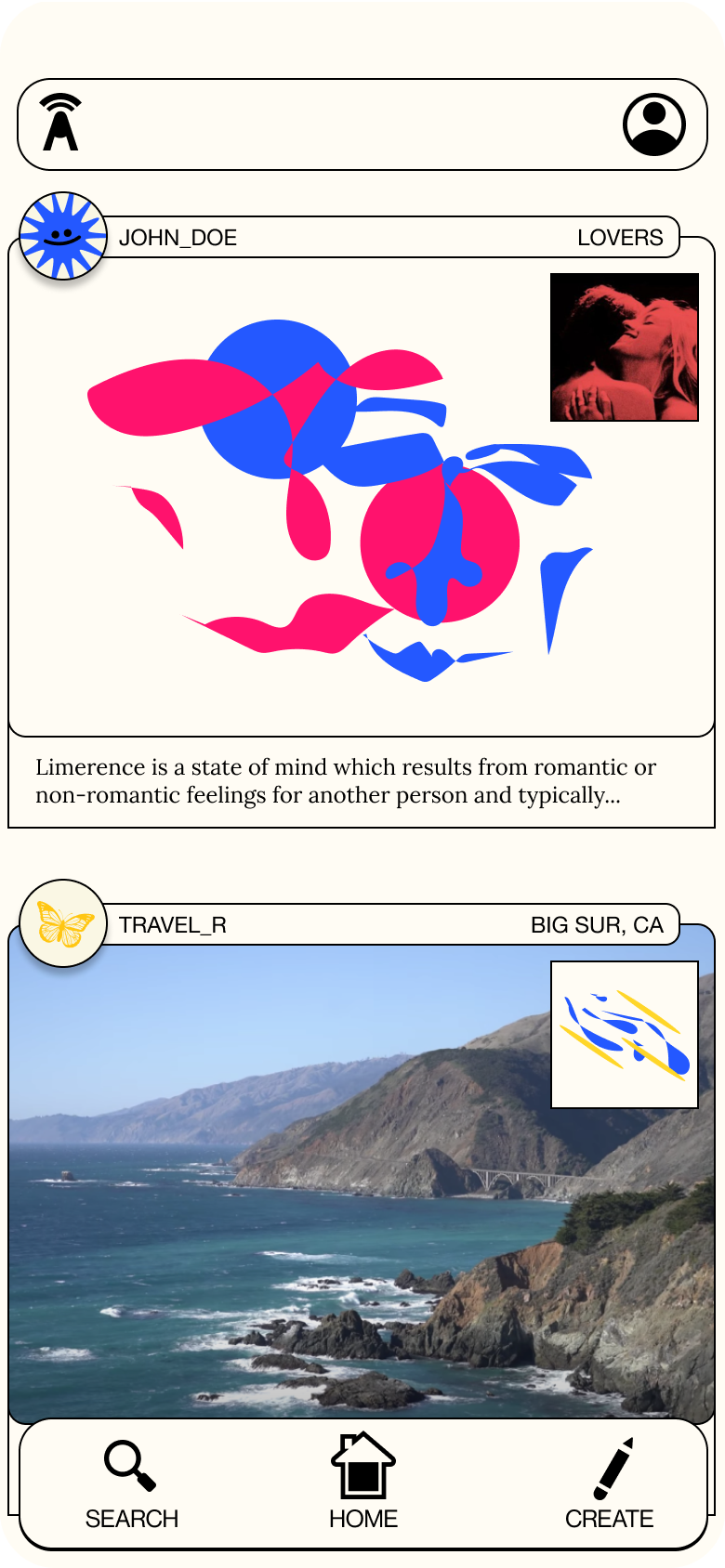 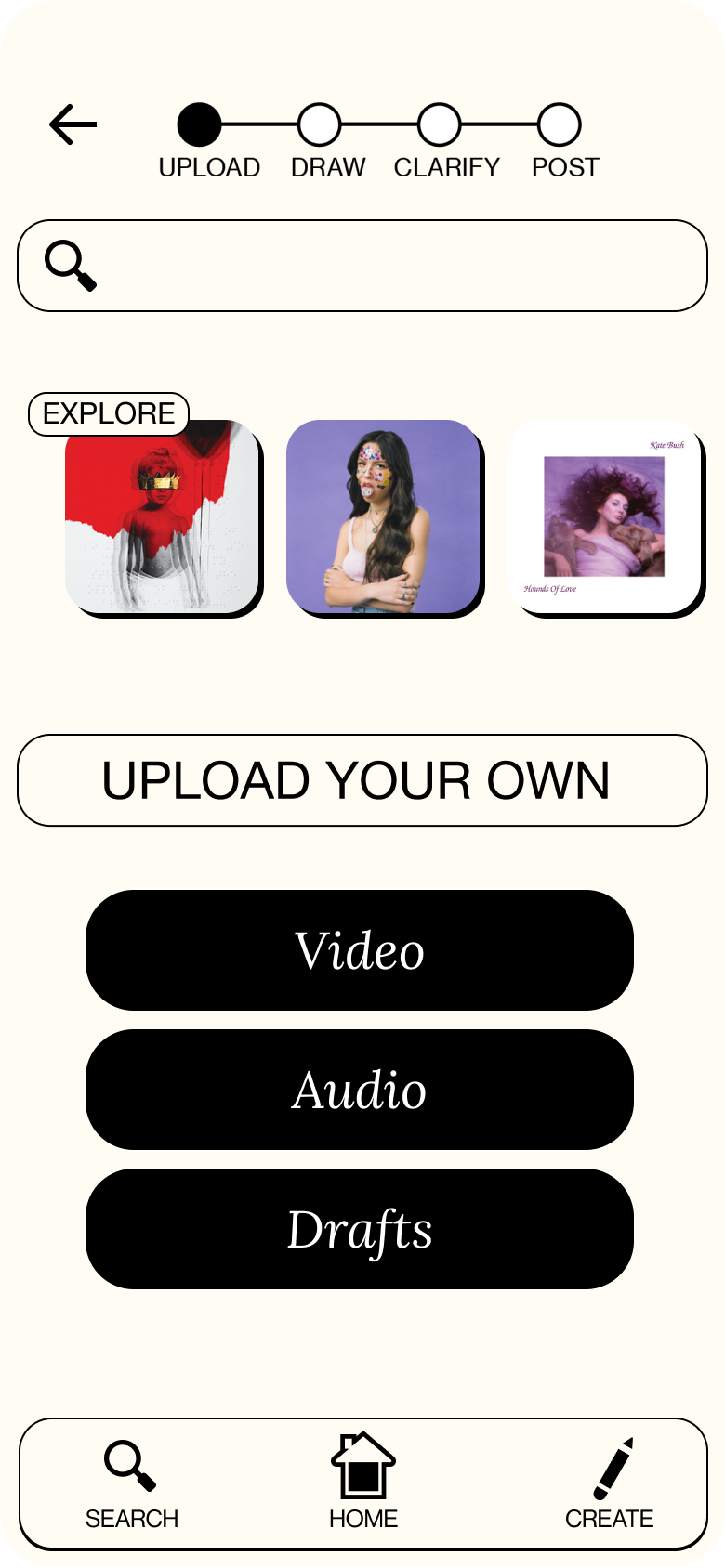 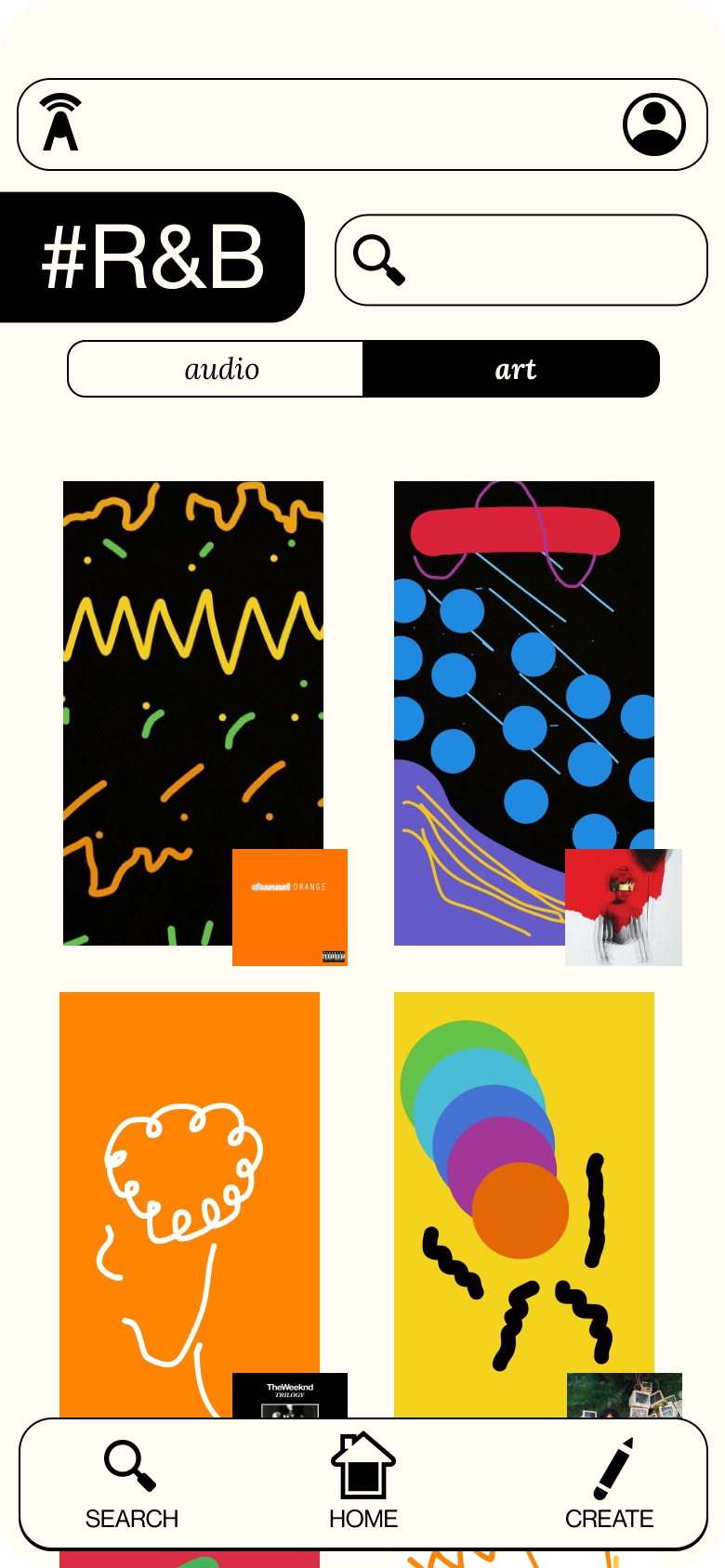 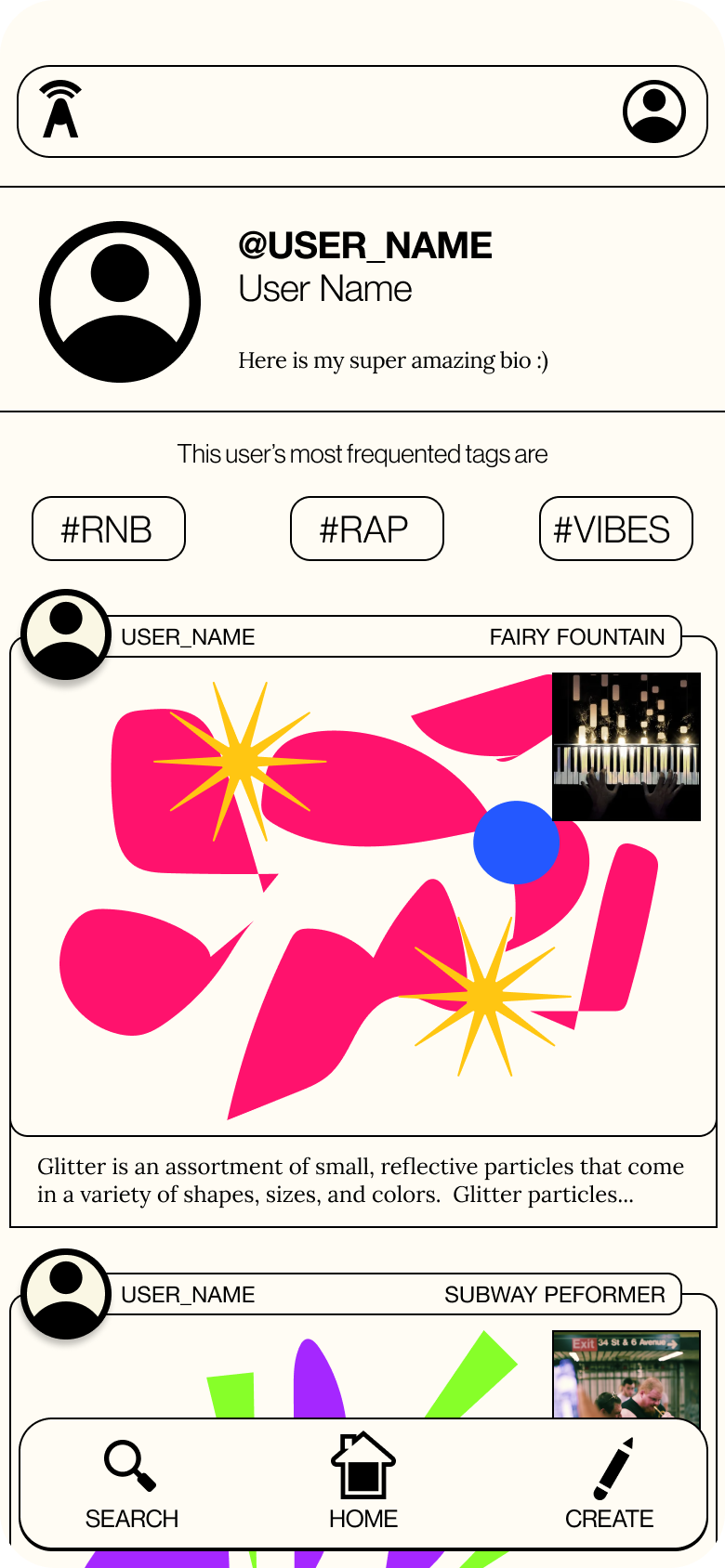 Usability Study
ONBOARDING NEEDS IMPROVEMENT
“It doesn’t tell me what my audience can expect to see”
Confused on first read, but after rereading participant understood
ACCOUNT CREATION / USER PREFERENCES
Avoid feelings of exclusion for Deaf and HoH users by asking for preferences of content type and audio preferences early on
INTRODUCED ASL / CREATIVE CC SUPPORT
FLEXIBILITY IN POST PROCESS
Hi-Fi Prototype V2
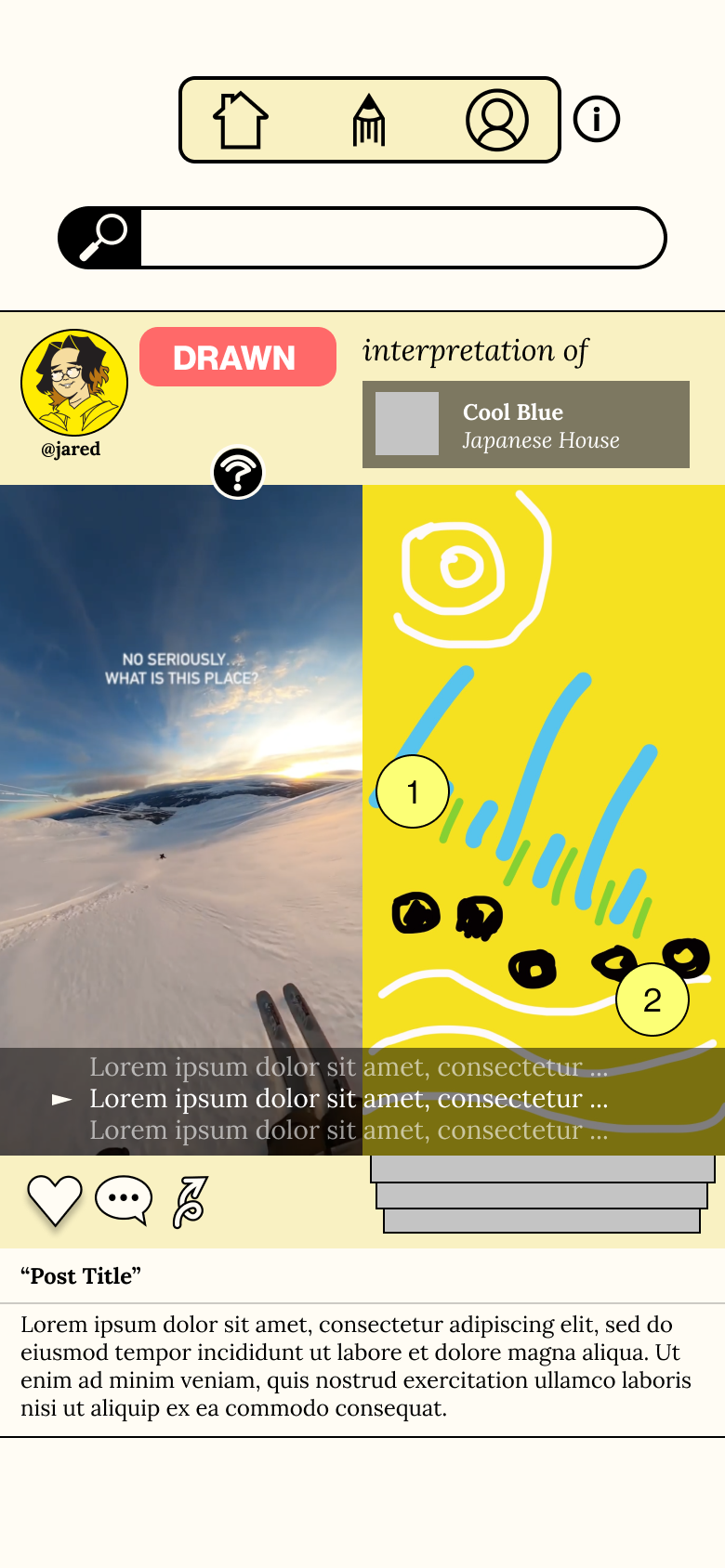 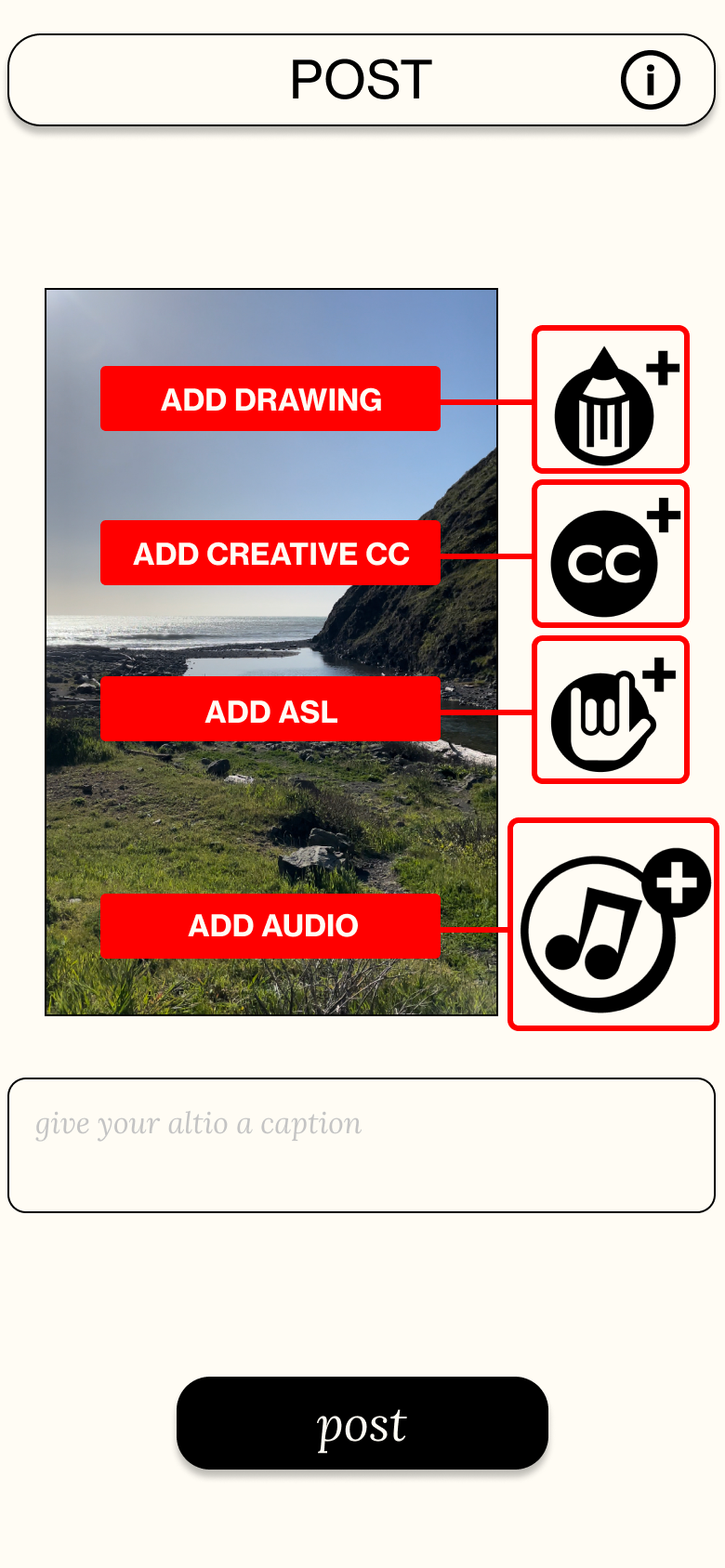 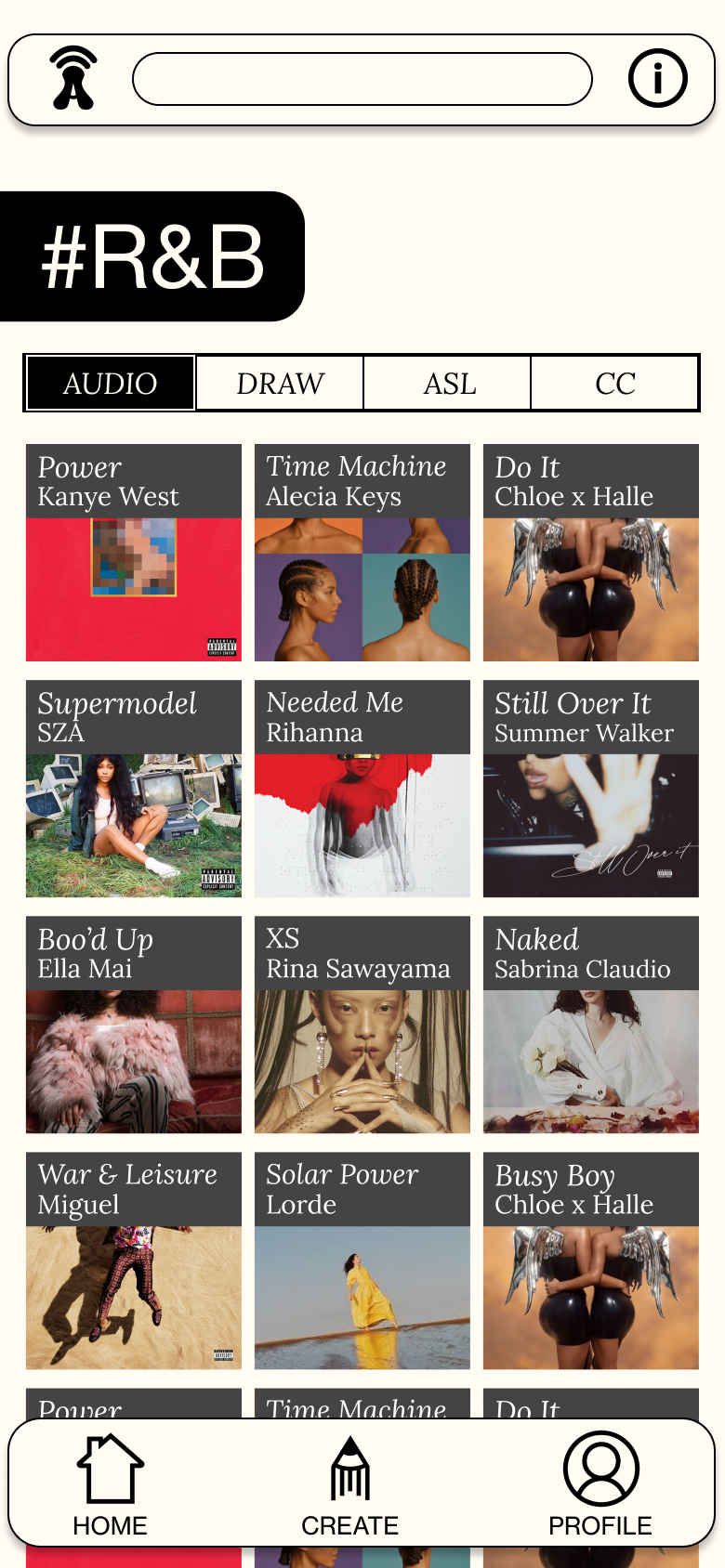 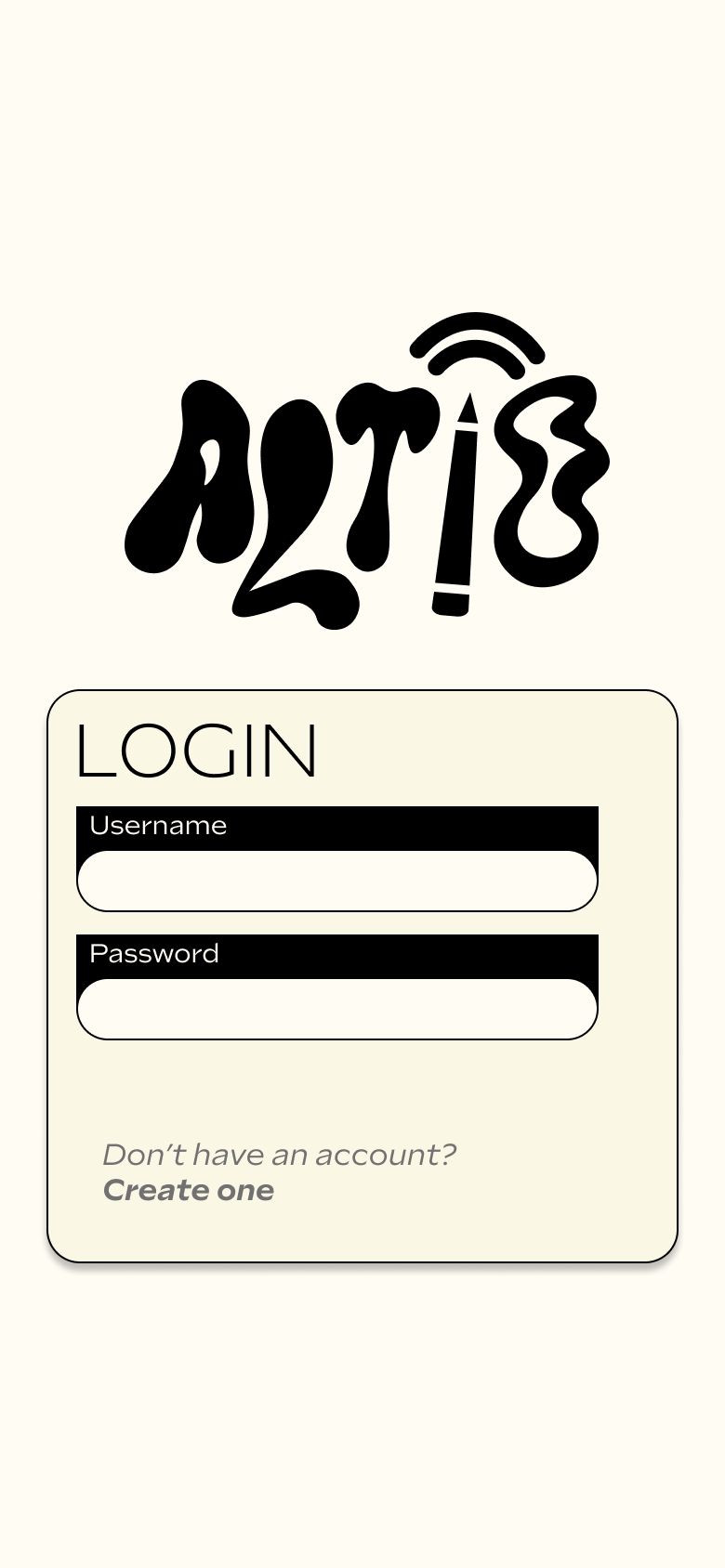 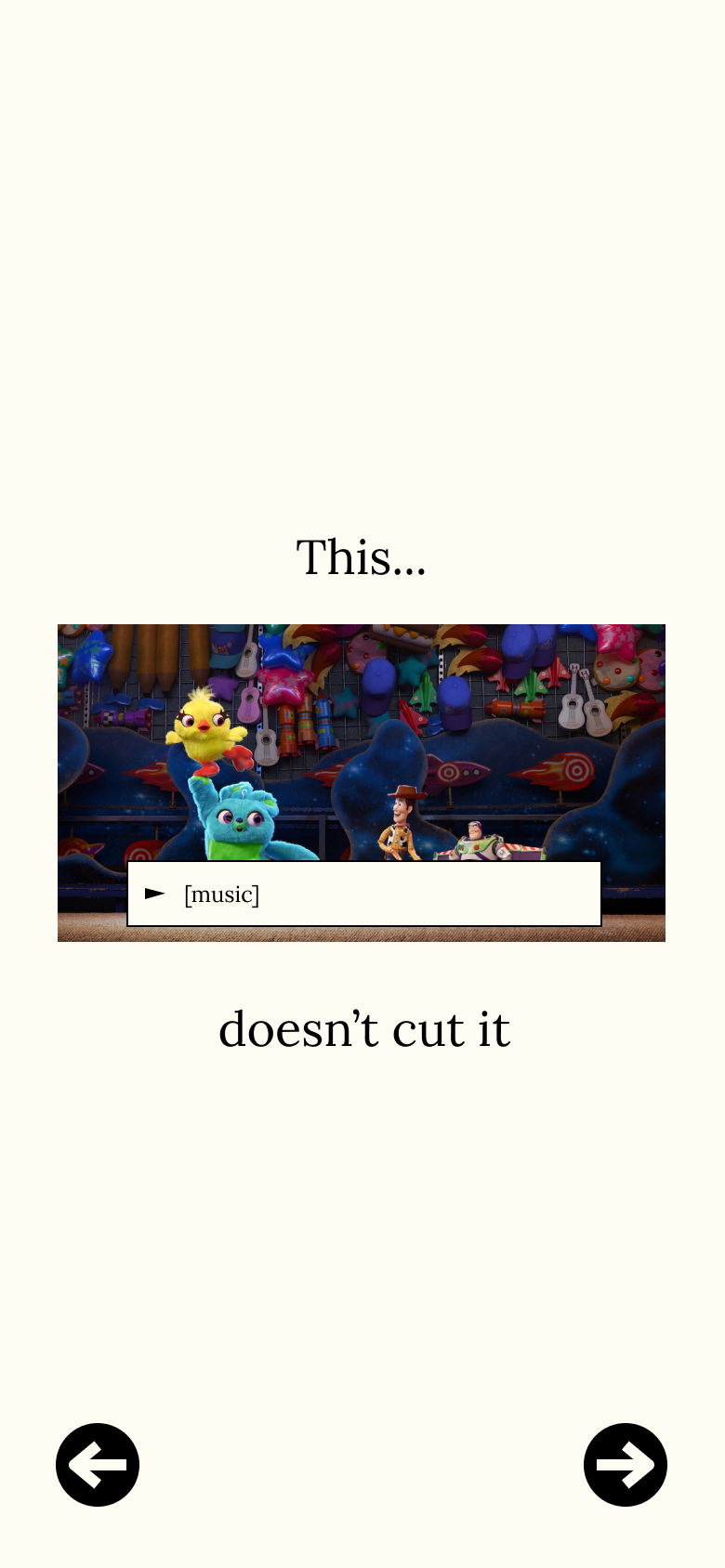 Hi-Fi Prototype V2
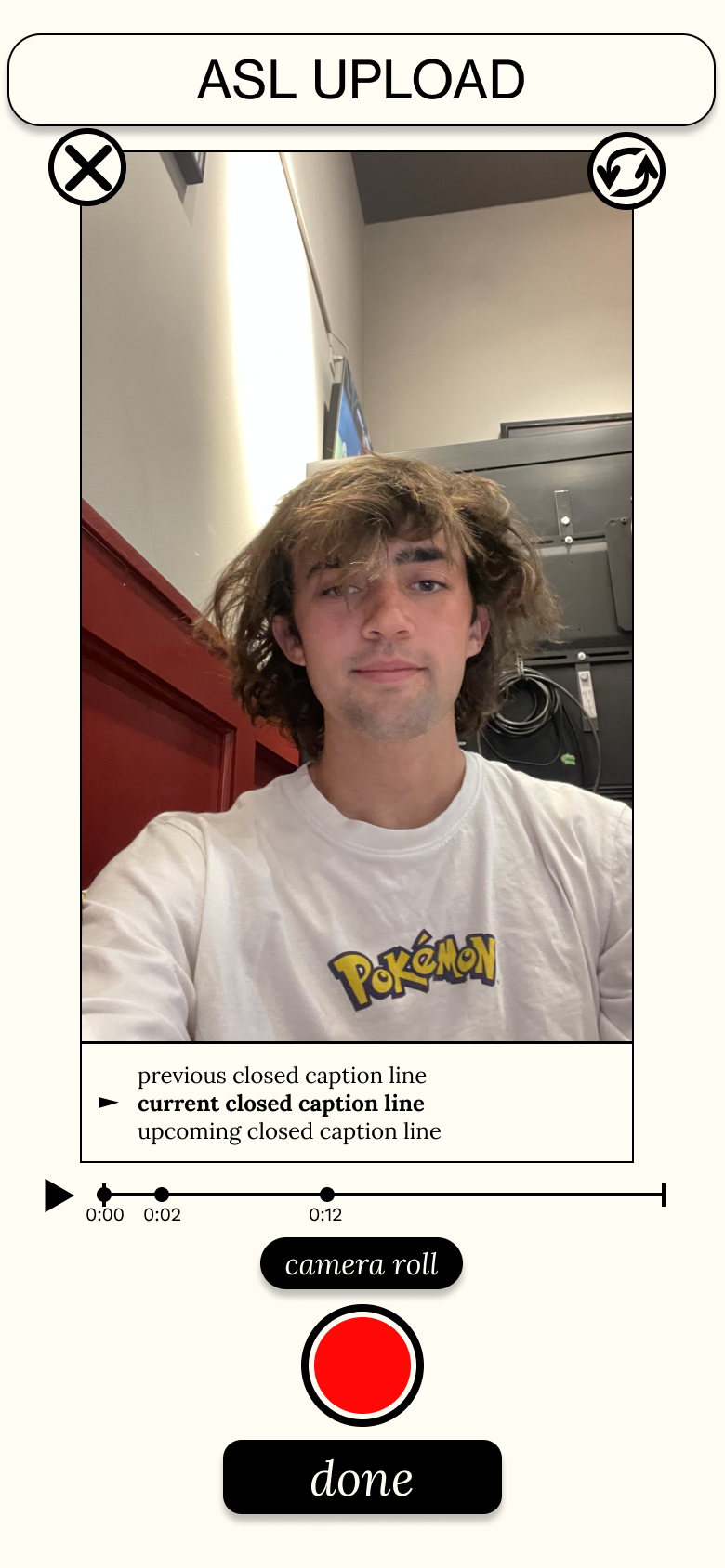 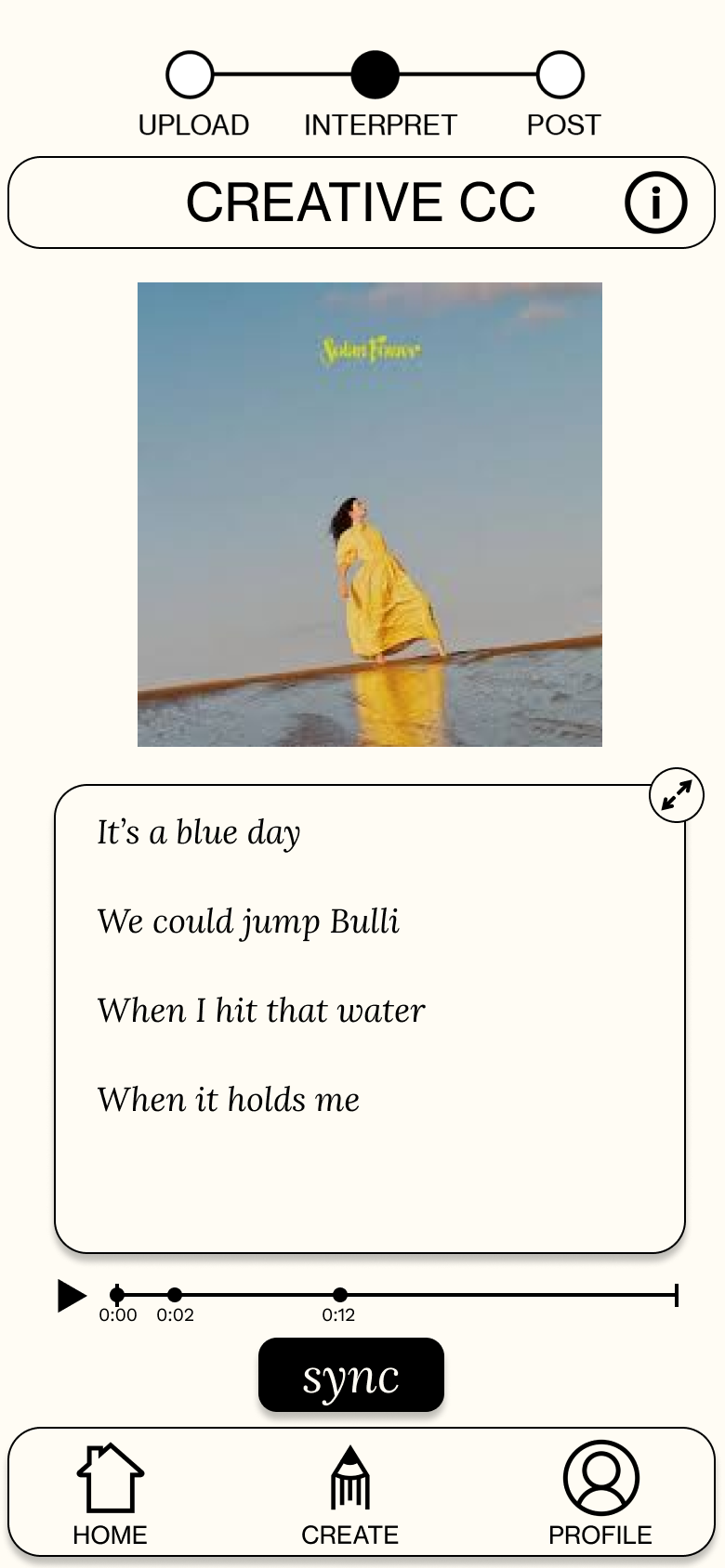 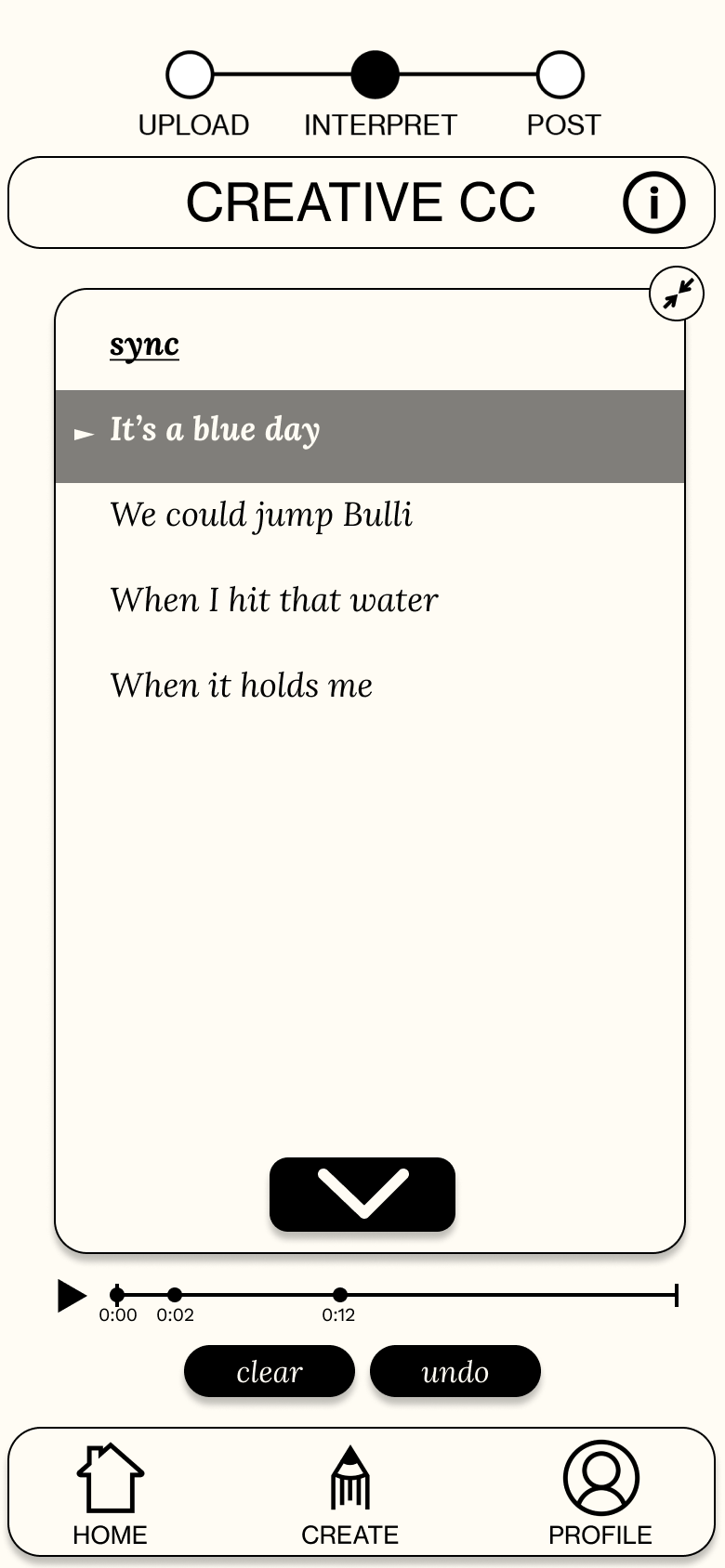 Field Testing
THE ALTIO LEARNING CURVE
Learning our way toward the most concise and didactic onboarding sequence.
ADDING FLEXIBILITY IN CREATE FLOW (CANCEL, EDIT, BACK)
IMPROVED SEARCH USABILITY AND BACKEND IMPLEMENTATION
IMPROVED ASL / CREATIVE CC SUPPORT
CLARITY IN POST PROCESS
Hi-Fi Prototype V3
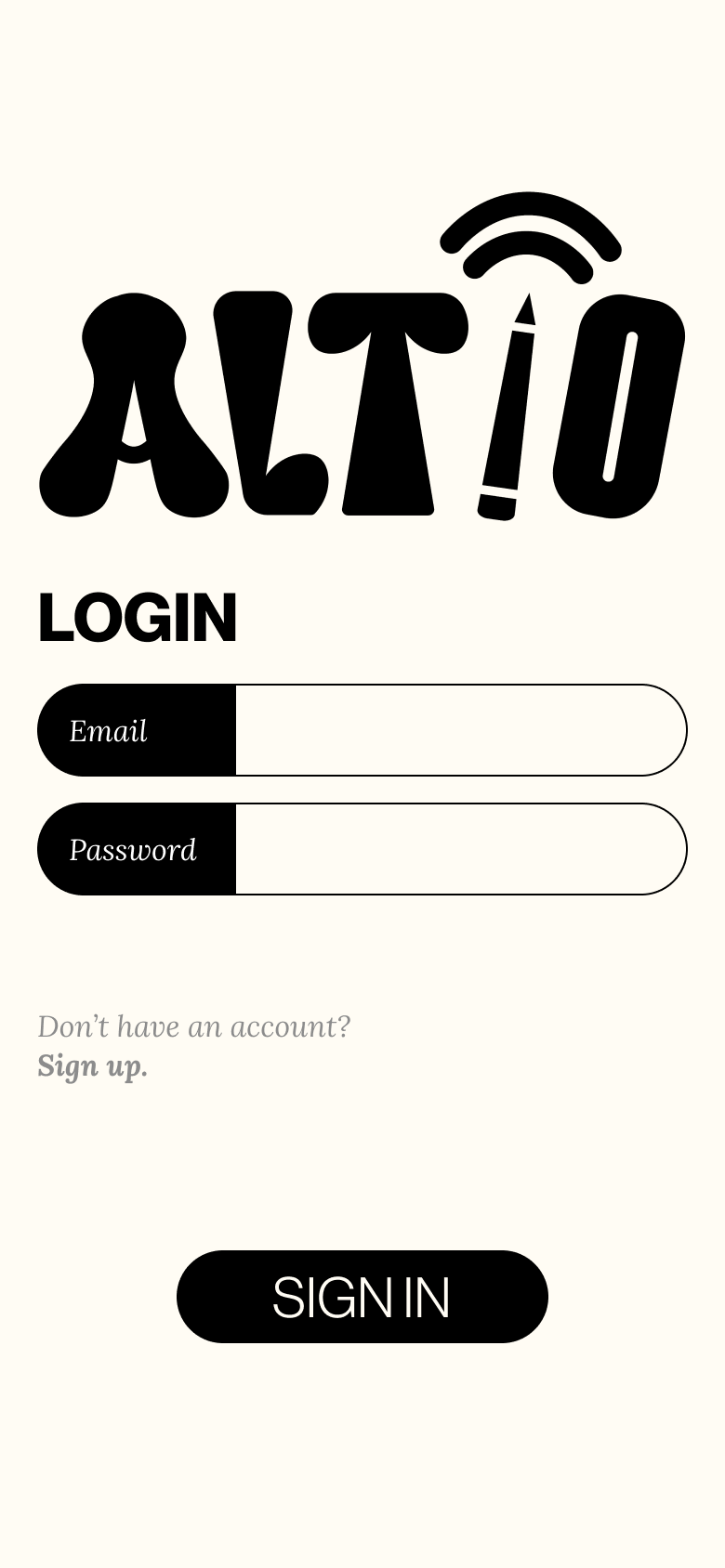 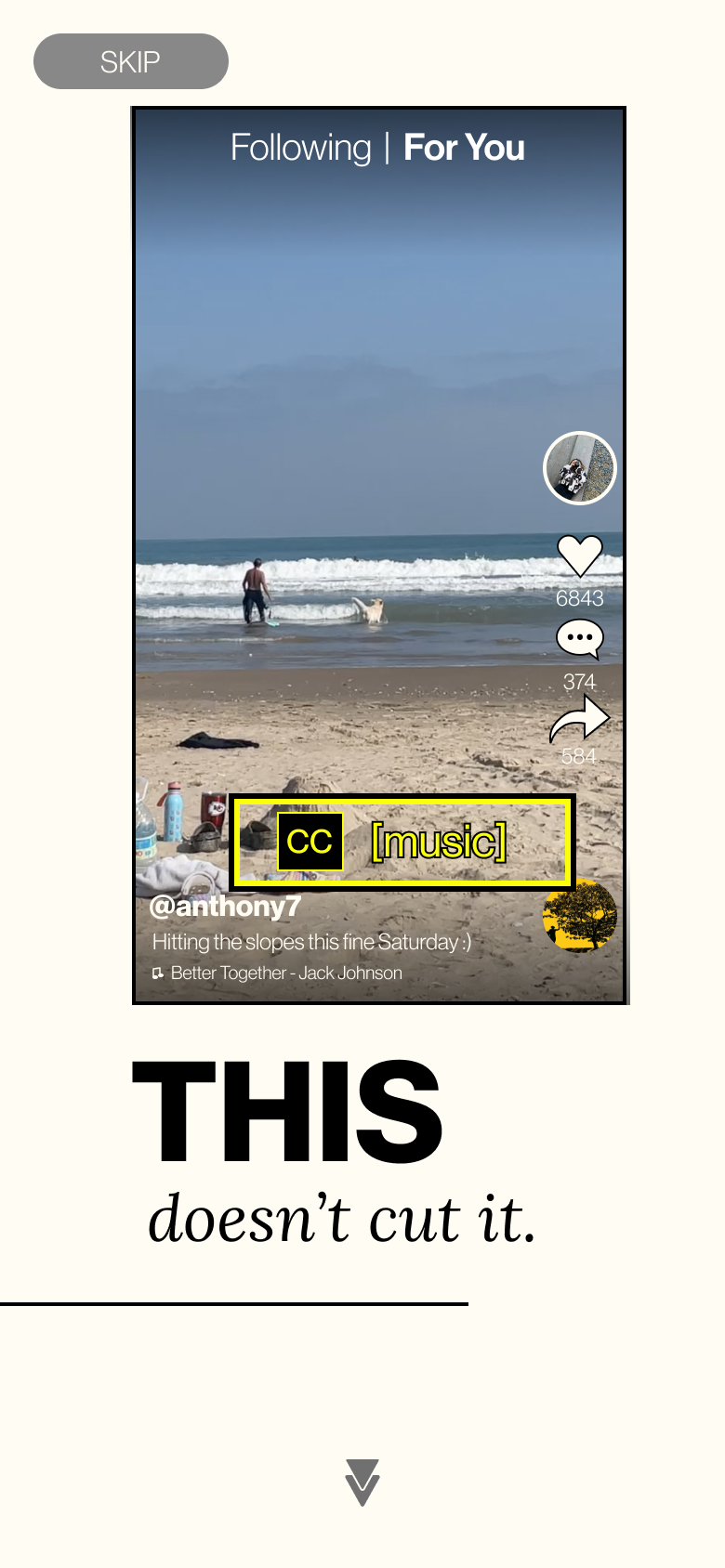 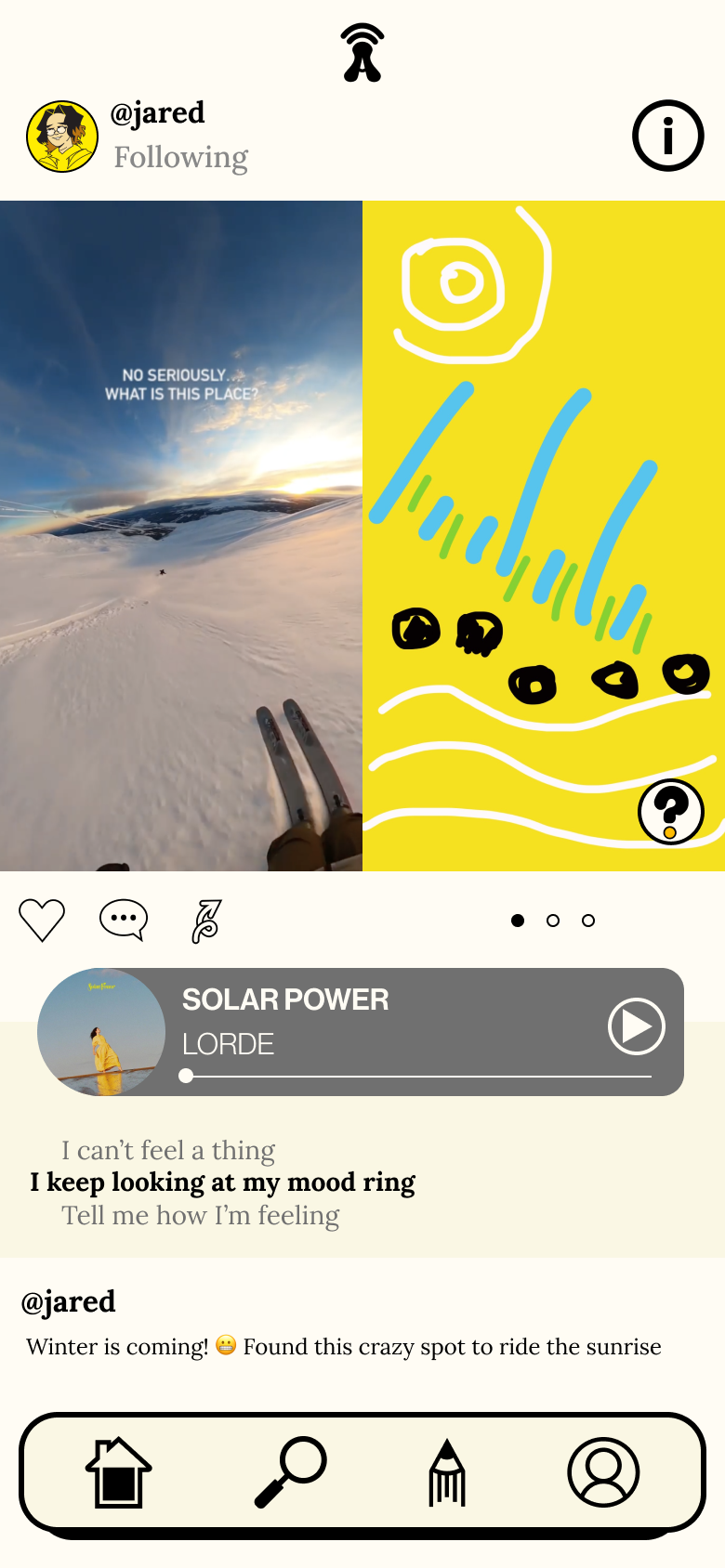 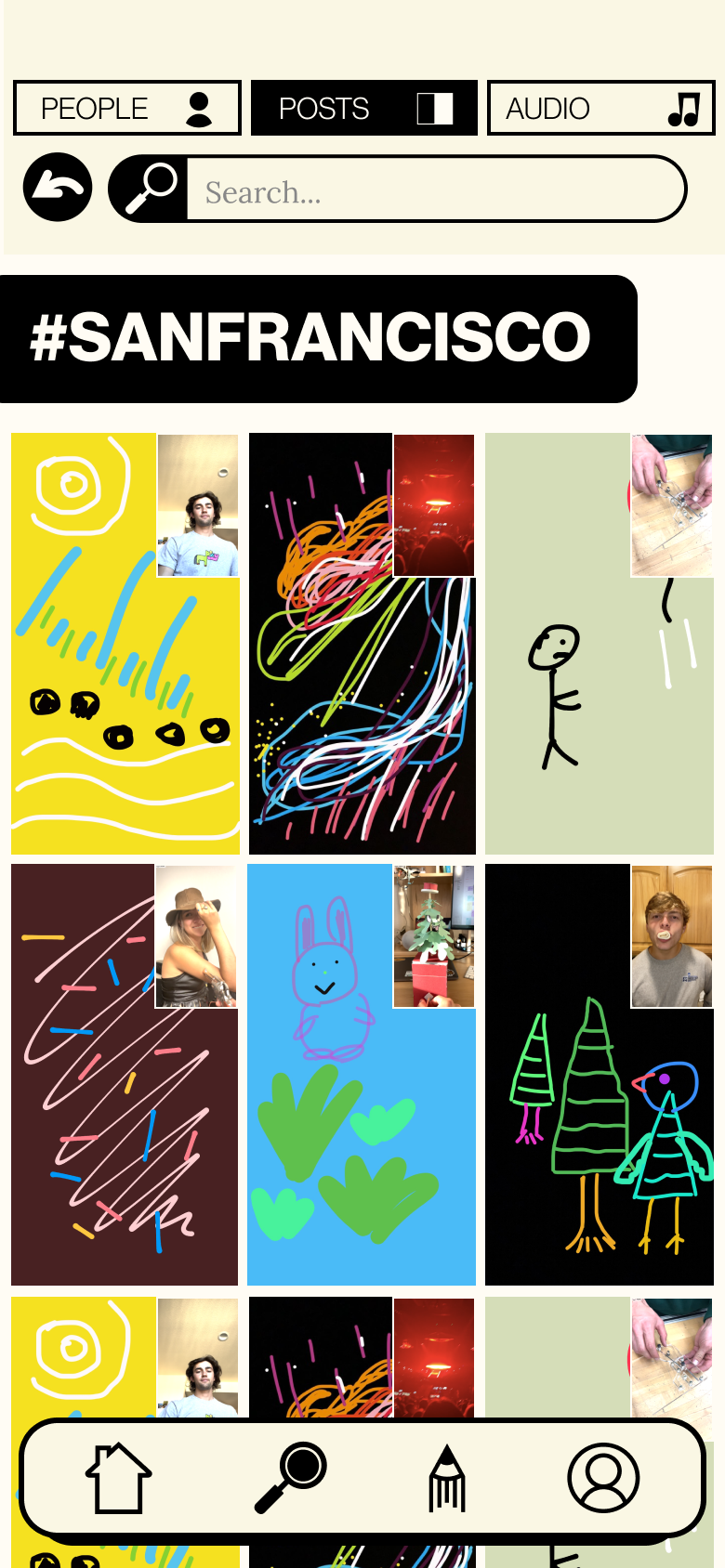 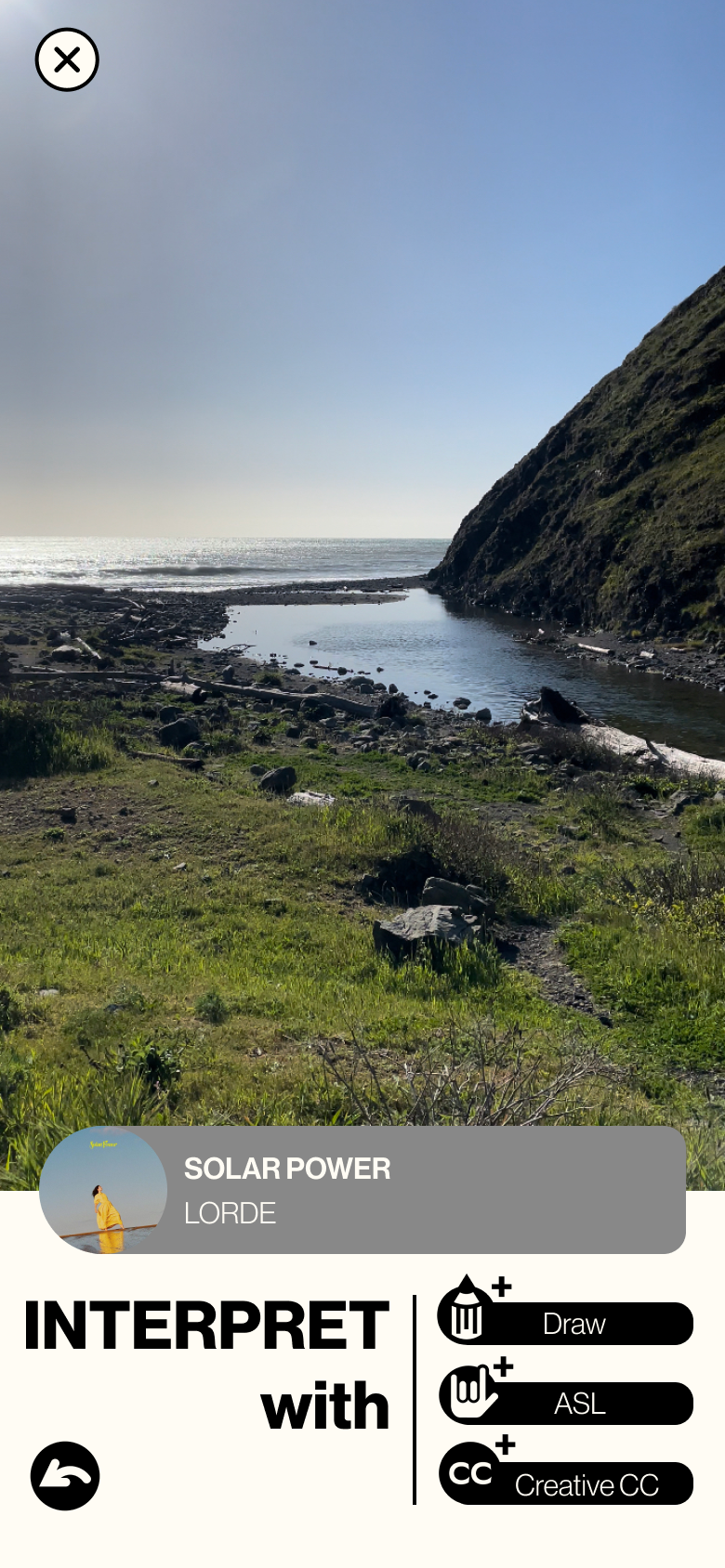 Hi-Fi Prototype V3
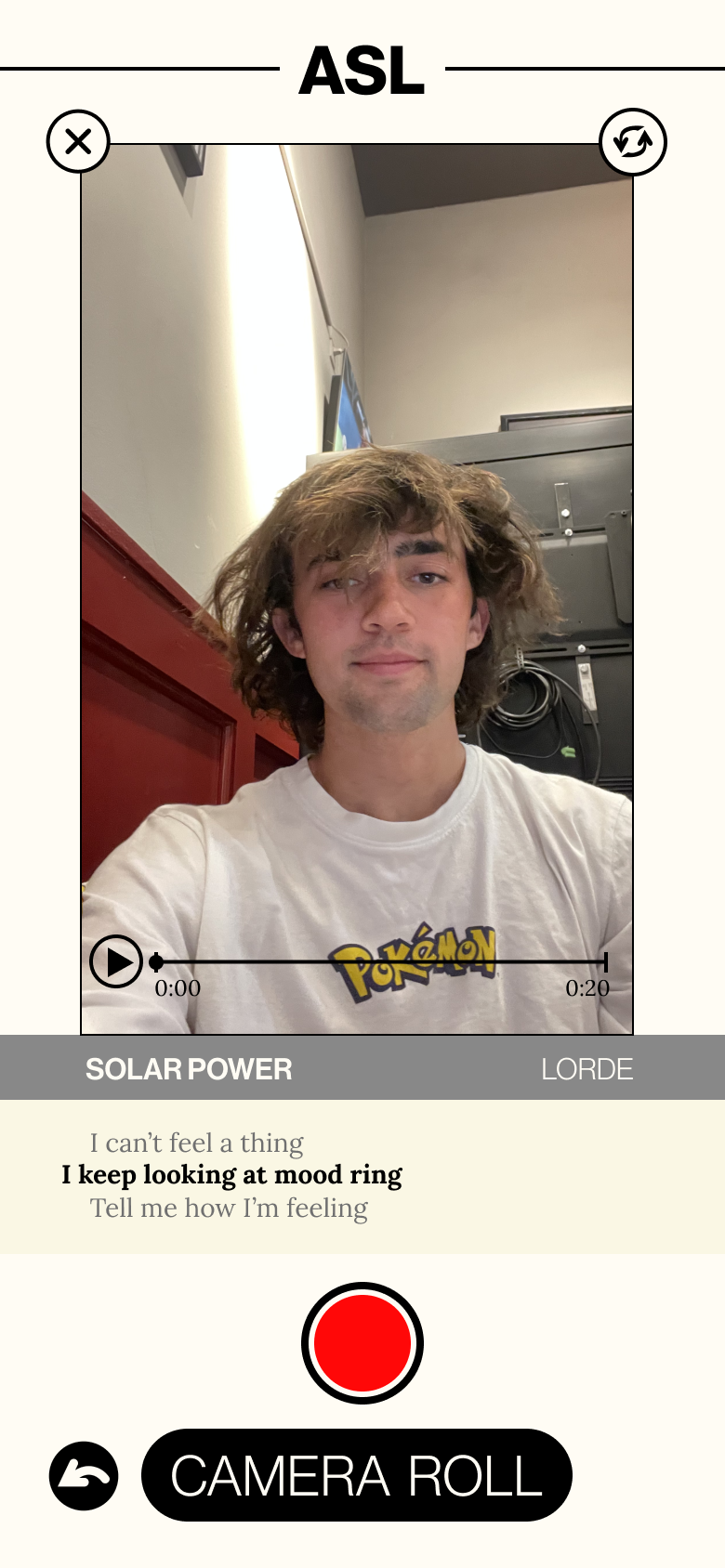 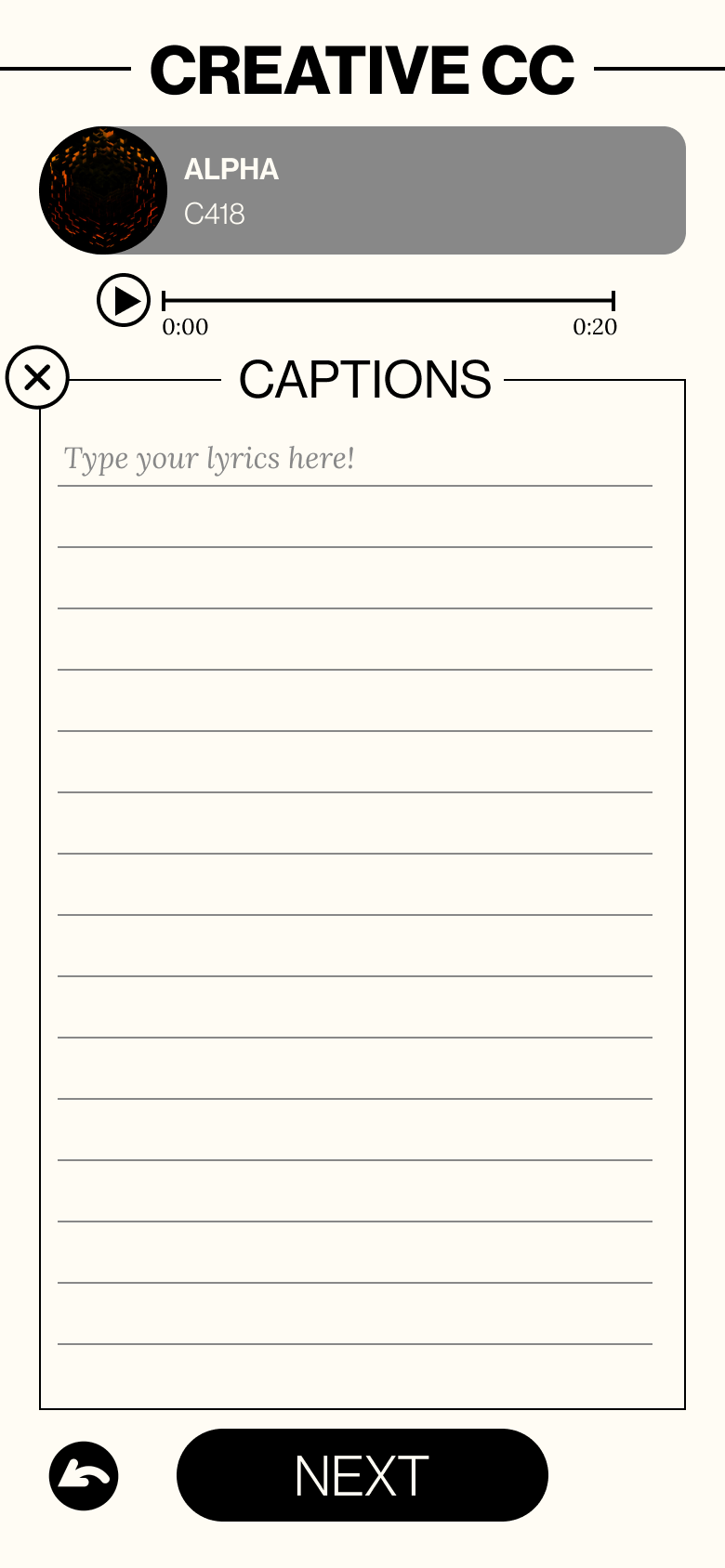 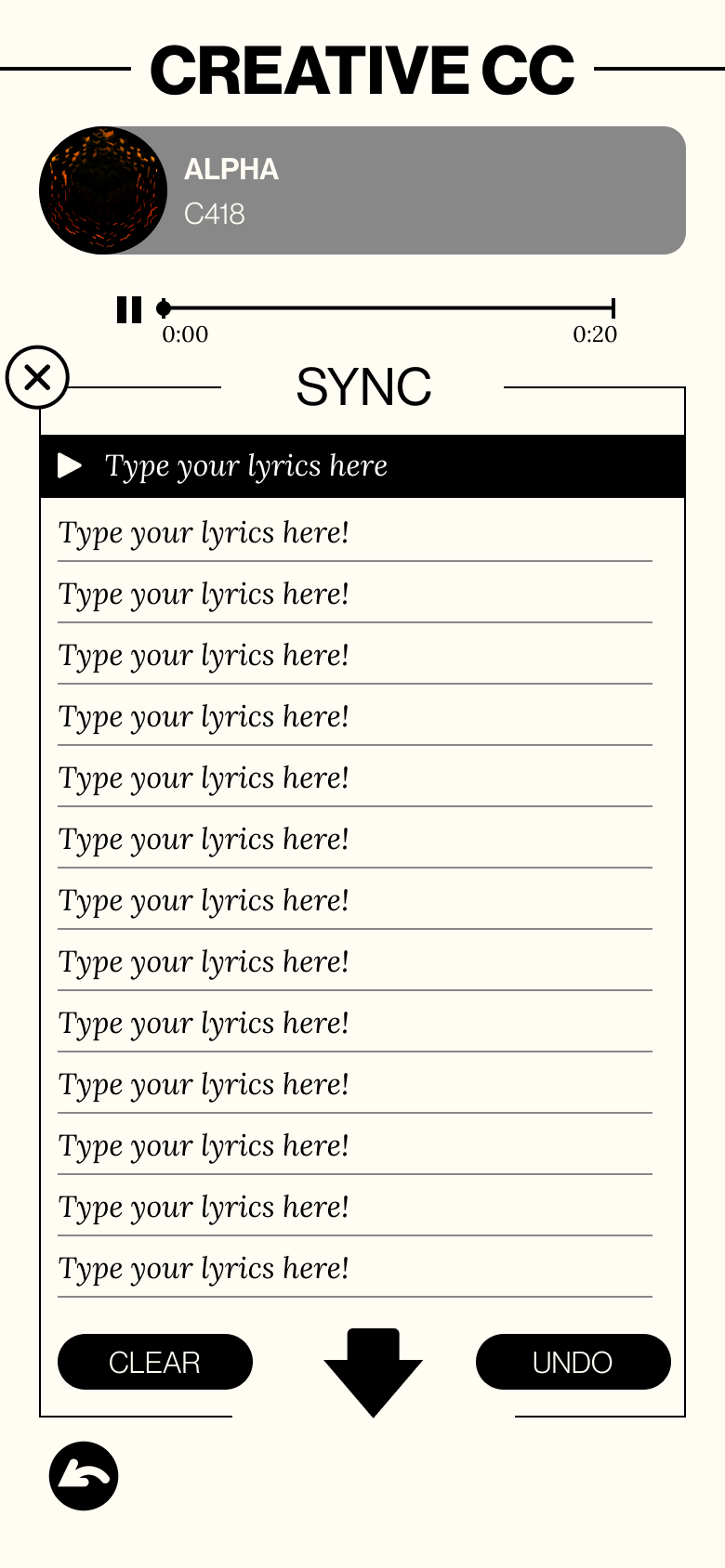 (WHERE ARE
WE NOW?)
Task 1 - GETTING STARTED
CREATE your individual profile
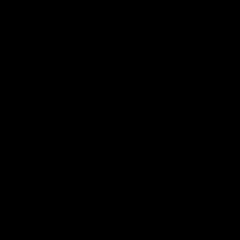 EXPLORE and learn about the app
Task 2 - SEE ALTIO
SCROLL through a robust home feed populated by users you’re following and suggested content
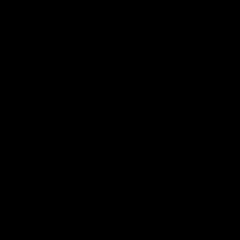 VIEW alternative interpretations from users including drawings, creative closed captioning, 
and ASL
UNDERSTAND users by revealing their creative clarifications
Task 3 - CREATE ALTIO
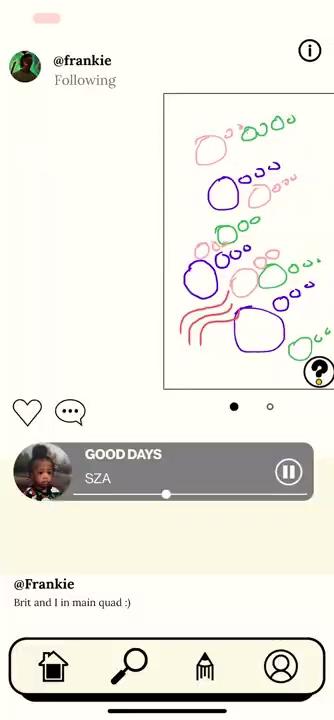 CREATE alternative interpretations based on your listening experience
DRAW what you hear
TRANSLATE audio into ASL
WRITE creative closed captioning like poetry
CLARIFY your post with annotations for other people to see
Task 4 - EXPLORE ALTIO
VIEW other users posts and scroll through interpretations
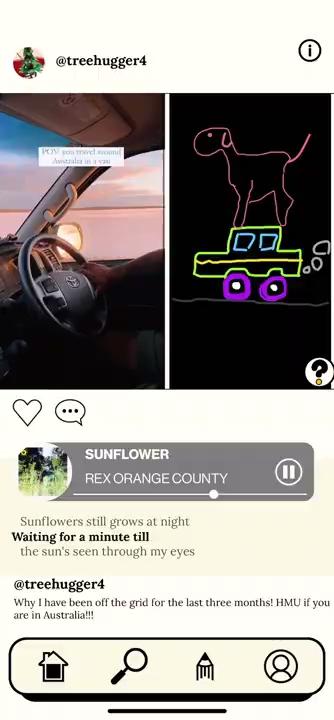 SEARCH for users, tags, music, and posts
TOGGLE between alternative interpretations
INTERACT with other users’ profiles
(WHAT COMES NEXT?)
[
Unimplemented
ALTERNATE ONBOARDING SEQUENCE
Considering asking about how users identify to create a more curated experience for a deaf or HoH user
This was a late add and new realization
Participant 007: “Confusing, there was a lot of verbiage, initially didn’t know it was for accessibility for me”
SPOTIFY x MUSIXMATCH
Having users own music in our app
We are in contact with musixmatch to get captions for music but they have been unresponsive and we do not want to include audio that does not have captions